GI SLIDE DECK 2020Selected abstracts from:
Letter from ESDO
DEAR COLLEAGUES
It is our pleasure to present this ESDO slide set which has been designed to highlight and summarize key findings in digestive cancers from the major congresses in 2020. This slide set specifically focuses on the 2020 American Society of Clinical Oncology Virtual Scientific Program and is available in English, French, Chinese and Japanese.
The area of clinical research in oncology is a challenging and ever changing environment. Within this environment, we all value access to scientific data and research which helps to educate and inspire further advancements in our roles as scientists, clinicians and educators. I hope you find this review of the latest developments in digestive cancers of benefit to you in your practice. If you would like to share your thoughts with us we would welcome your comments. Please send any correspondence to info@esdo.eu.
Finally, we are also very grateful to Lilly Oncology for their financial, administrative and logistical support in the realization of this activity.
Yours sincerely, 

Eric Van Cutsem	Thomas GruenbergerThomas Seufferlein 	Tamara Matysiak-BudnikCôme Lepage	Jaroslaw RegulaPhillippe Rougier (hon.)	Jean-Luc Van Laethem
(ESDO Governing Board)
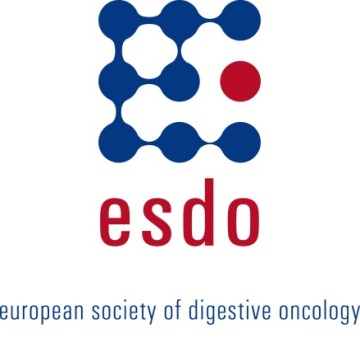 ESDO Medical Oncology Slide Deck Editors 2020
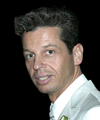 COLORECTAL CANCERS
Prof Eric Van Cutsem	Digestive Oncology, University Hospitals, Leuven, Belgium
Prof Thomas Gruenberger	Department of Surgery, Kaiser-Franz-Josef Hospital, Vienna, Austria
Prof Jaroslaw Regula	Department of Gastroenterology and Hepatology, Institute of Oncology, Warsaw, Poland
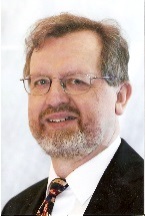 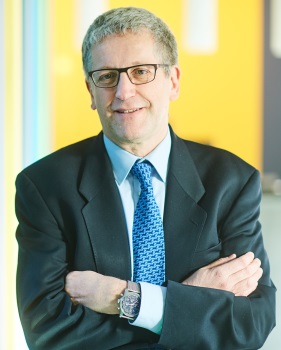 PANCREATIC CANCER AND HEPATOBILIARY TUMOURS
Prof Jean-Luc Van Laethem	Digestive Oncology, Erasme University Hospital, Brussels, Belgium
Prof Thomas Seufferlein	Clinic of Internal Medicine I, University of Ulm, Ulm, Germany
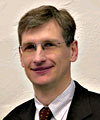 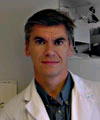 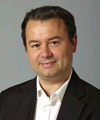 GASTRO-OESOPHAGEAL AND NEUROENDOCRINE TUMOURS 
Prof Côme Lepage	University Hospital & INSERM, Dijon, France
Prof Tamara Matysiak	Hepato-Gastroenterology & Digestive Oncology, Institute of Digestive Diseases, 	Nantes, France
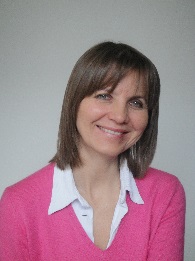 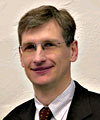 BIOMARKERS
Prof Eric Van Cutsem	Digestive Oncology, University Hospitals, Leuven, Belgium
Prof Thomas Seufferlein	Clinic of Internal Medicine I, University of Ulm, Ulm, Germany
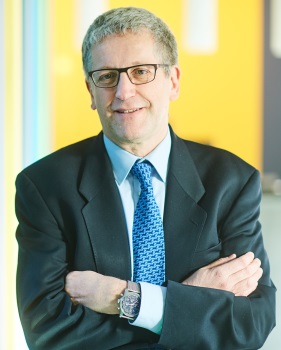 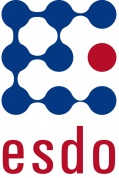 Glossary
1L	first-line
2L	second-line
5FU	5-fluouracil	
AE	adverse event
AFP	alpha-fetoprotein
ALT	alanine aminotransferase
ASCC	anal squamous cell carcinoma
AST	aspartate aminotransferase
AUC	area under the curve
BCLC	Barcelona clinic liver cancer 
BICR	blinded-independent central 	review
bid	twice daily
BOR	best overall response
CA19-9	carbohydrate antigen 19-9
CAPOX	capecitabine + oxaliplatin
chemo	chemotherapy
CI	confidence interval
CPS	combined positive score
CR	complete response
CRC	colorectal cancer
CRT	chemoradiotherapy
D	day	
DCR	disease control rate
(m)DFS	(median) disease-free survival
DLTs	dose-limiting toxicities
DMC	data monitoring committee 
dMMR	deficient mismatch repair
DoR	duration of response
DoT	duration of treatment
DrTF	disease-related treatment failure
ECOG	Eastern Cooperative Oncology 	Group 
EGFR	epidermal growth factor receptor
FGFR	fibroblast growth factor receptor
FISH	fluorescence in situ hybridization 
FLOT	5-fluouracil + leucovorin + 	oxaliplatin + docetaxel
FOLFIRI	folinic acid + 5-fluouracil + 	irinotecan
(m)FOLFIRINOX 	(modified) 5-fluouracil + leucovorin + 	oxaliplatin + irinotecan
(m)FOLFOX	(modified) leucovorin + 	5-fluorouracil + oxaliplatin
FOLFOXIRI	5-fluouracil + leucovorin + 	oxaliplatin + irinotecan
GEJ	gastro-esophageal junction
gem	gemcitabine
GEMCAP	gemcitabine + capecitabine
GI	gastrointestinal
Gy	Gray
HCC	hepatocellular carcinoma
HER2	human epidermal growth factor 	receptor 2
HR	hazard ratio 
iCCA	intrahepatic 	cholangiocarcinoma 
ICR	independent central review
IHC	immunohistochemistry
ITT	intent-to-treat
iv	intravenous
LV	leucovorin
mCRC	metastatic colorectal cancer 
MFS	metastasis-free survival
mo	months
MSI-H	high microsatellite instability
MSS	microsatellite stable
NA	not available
nab-P	nab-paclitaxel
NCCN	National Comprehensive Cancer 	Network
NE	not evaluable/estimable
NR	not reached
ORR	overall/objective response rate
OR	odds ratio
(m)OS	(median) overall survival
pani	panitumumab
pCR	pathological complete response 
PD	progressive disease
PD-L1	programmed death-ligand 1 
pembro	pembrolizumab
(m)PFS	(median) progression-free 	survival
pMMR	proficient mismatch repair
po	orally
PR	partial response
PS	performance status
pts	patients
q(2/3/4)w	every (2/3/4) week(s)
QoL	quality of life
R	randomized
R0	resection 0
RECIST	Response Evaluation Criteria In 	Solid Tumors
RFS	relapse-free survival
RR	relative risk
SAE	serious adverse events
SD	stable disease 
TEAE	treatment-emergent adverse 	event
TRAE	treatment-related adverse event 
TTP	time to progression
TTR	time to response
WHO	World Health Organization
WT	wild type
y	years
Contents
Cancers of the oesophagus and stomach	6
Cancers of the pancreas, small bowel and hepatobiliary tract	25
Pancreatic cancer	26
Hepatocellular carcinoma	42
Biliary tract cancer	53
Cancers of the colon, rectum and anus	58
Gastrointestinal cancer	124
Note: To jump to a section, right click on the number and ‘Open Hyperlink’
Cancers of the Oesophagus and stomach
4500: Trastuzumab with trimodality treatment for esophageal adenocarcinoma with HER2 overexpression: NRG Oncology/RTOG 1010 – Safran H, et al
Study objective
To evaluate the efficacy and safety of trastuzumab + trimodality treatment for patients with esophageal adenocarcinoma and HER2 overexpression
Trastuzumab 4 mg/kg (1 week) then 2 mg/kg (q1w for 5 weeks) + chemoradiotherapy* then 6 mg/kg (1 dose) prior to surgery followed by 6 mg/kg q3w (13 courses)(n=102)
Key patient inclusion criteria
Stage T1 N1-2, T2-3 N0-2 esophageal adenocarcinoma (mid, distal or GEJ and up to 5 cm of stomach)
HER2 overexpression (IHC and FISH)
Treatment naïve 
(n=203)
R
1:1
Stratification
Presence of adenopathy (no vs. yes-celiac absent vs. yes-celiac present ≤2 cm)
Chemoradiotherapy* followed by surgery(n=101)
PRIMARY ENDPOINT
DFS
SECONDARY ENDPOINTS
OS, pCR rate, safety
*Paclitaxel 50 mg/m2 + carboplatin AUC2 (6 weeks) with radiation (50.4 Gy in 28 fractions)
Safron H, et al. J Clin Oncol 2020;38(suppl);abstr 4500
4500: Trastuzumab with trimodality treatment for esophageal adenocarcinoma with HER2 overexpression: NRG Oncology/RTOG 1010 – Safran H, et al
Key results
DFS
100
80
60
DFS, %
40
20
0
Time since randomization, months
96
98
77
72
51
60
42
48
37
39
33
35
30
32
28
29
26
26
22
20
17
19
14
13
13
10
0
6
12
18
24
30
36
42
48
54
60
66
72
CRT
Trastuzumab +
CRT
Safron H, et al. J Clin Oncol 2020;38(suppl);abstr 4500
4500: Trastuzumab with trimodality treatment for esophageal adenocarcinoma with HER2 overexpression: NRG Oncology/RTOG 1010 – Safran H, et al
Key result
No significant differences in pCR rate: 27% trastuzumab + CRT and 29% for CRT (p=0.71)
OS
100
80
60
OS, %
40
20
0
96
98
87
87
78
79
69
67
61
55
52
51
46
46
44
40
39
37
31
26
24
23
17
16
15
12
0
6
12
18
24
30
36
42
48
54
60
66
72
Time since randomization, months
CRT
Trastuzumab +CRT
Safron H, et al. J Clin Oncol 2020;38(suppl);abstr 4500
4500: Trastuzumab with trimodality treatment for esophageal adenocarcinoma with HER2 overexpression: NRG Oncology/RTOG 1010 – Safran H, et al
Key results (cont.)
Conclusion
In patients with esophageal adenocarcinoma and HER2 overexpression, no improvements in DFS, OS or pCR or increased toxicity were observed with the addition of trastuzumab to trimodality treatment
Safron H, et al. J Clin Oncol 2020;38(suppl);abstr 4500
4501: Perioperative ramucirumab in combination with FLOT versus FLOT alone for resectable esophagogastric adenocarcinoma (RAMSES/FLOT7): Results of the phase II-portion—A multicenter, randomized phase II/III trial of the German AIO and Italian GOIM – Al-Batran S-E, et al
Study objective
To evaluate the efficacy and safety of perioperative ramucirumab + FLOT in patients with resectable esophagogastric adenocarcinoma
Ramucirumab 8 mg/kg q2w + FLOT* (4 cycles) then surgery then ramucirumab 8 mg/kg q2w + FLOT* (4 cycles) followed by ramucirumab (16 cycles) (n=89)
Key patient inclusion criteria
Resectable gastric or GEJ adenocarcinoma (≥cT2 or cN+)
No distant metastases
HER2 negative
ECOG PS ≤1
(n=180)
R
1:1
Stratification
Tumor site (GEJ vs. gastric)
Stage (T1/2 vs. T3/4 and/or N+)
Histology (intestinal vs. diffuse/mixed or unknown)
FLOT* (4 cycles) then surgery followed by FLOT* (4 cycles) (n=91)
PRIMARY ENDPOINT
Response (near or pCR)
SECONDARY ENDPOINTS
R0 rate, PFS, OS, safety
*Four pre- and postoperative cycles of docetaxel 50 mg/m2 + oxaliplatin 85 mg/m2 + leucovorin 200 mg/m2 + 5FU 2600 mg/m2 q2w
Al-Batran S-E, et al. J Clin Oncol 2020;38(suppl);abstr 4501
4501: Perioperative ramucirumab in combination with FLOT versus FLOT alone for resectable esophagogastric adenocarcinoma (RAMSES/FLOT7): Results of the phase II-portion—A multicenter, randomized phase II/III trial of the German AIO and Italian GOIM – Al-Batran S-E, et al
Key results
Al-Batran S-E, et al. J Clin Oncol 2020;38(suppl);abstr 4501
4501: Perioperative ramucirumab in combination with FLOT versus FLOT alone for resectable esophagogastric adenocarcinoma (RAMSES/FLOT7): Results of the phase II-portion—A multicenter, randomized phase II/III trial of the German AIO and Italian GOIM – Al-Batran S-E, et al
Key results (cont.)
Conclusion
In patients with resectable esophagogastric adenocarcinoma, adding ramucirumab to FLOT was well tolerated and significantly improved R0 rate, but did not improve pathological response
Al-Batran S-E, et al. J Clin Oncol 2020;38(suppl);abstr 4501
4502: Perioperative trastuzumab and pertuzumab in combination with FLOT versus FLOT alone for HER2-positive resectable esophagogastric adenocarcinoma: Final results of the PETRARCA multicenter randomized phase II trial of the AIO – Hofheinz RD, et al
Study objective
To evaluate the efficacy and safety of trastuzumab + pertuzumab + FLOT in patients with resectable HER2-positive esophagogastric adenocarcinoma
Trastuzumab* + pertuzumab† + FLOT‡ x4 then resection then trastuzumab* + pertuzumab† + FLOT‡ x4 followed by trastuzumab* + pertuzumab† (9 cycles q3w)(n=40)
Key patient inclusion criteria
Resectable esophagogastric adenocarcinoma (cT2–4, cN any, cM0 or T any, cN+, cM0)
HER2-positive
ECOG PS ≤2
(n=81)
R
1:1
Stratification
ECOG PS (0–1 vs. 2), location of primary tumor (GEJ vs. stomach), age (<60 vs. 60–69 vs. ≥70 years)
FLOT‡ x4 then resection then FLOT‡ x4(n=41)
PRIMARY ENDPOINT
pCR
SECONDARY ENDPOINTS
DFS, OS, R0 rate, safety
*Trastuzumab 8 (loading)/6 mg/kg D1, 22, 43; †pertuzumab 840 mg D1, 22, 43; ‡docetaxel 50 mg/m2 + oxaliplatin 85 mg/m2 + leucovorin 200 mg/m2 + 5FU 2600 mg/m2 D1, 15, 29, 43
Hofheinz RD, et al. J Clin Oncol 2020;38(suppl);abstr 4502
4502: Perioperative trastuzumab and pertuzumab in combination with FLOT versus FLOT alone for HER2-positive resectable esophagogastric adenocarcinoma: Final results of the PETRARCA multicenter randomized phase II trial of the AIO – Hofheinz RD, et al
Key result
Median follow-up: 22 months
Hofheinz RD, et al. J Clin Oncol 2020;38(suppl);abstr 4502
4502: Perioperative trastuzumab and pertuzumab in combination with FLOT versus FLOT alone for HER2-positive resectable esophagogastric adenocarcinoma: Final results of the PETRARCA multicenter randomized phase II trial of the AIO – Hofheinz RD, et al
Key results (cont.)
Conclusions
In patients with HER2+ esophagogastric adenocarcinoma, pCR was significantly improved with the addition of trastuzumab + pertuzumab to FLOT
There was a higher rate of AEs in the trastuzumab + pertuzumab + FLOT arm
Hofheinz RD, et al. J Clin Oncol 2020;38(suppl);abstr 4502
4503: Pembrolizumab versus paclitaxel for previously treated patients with PD-L1–positive advanced gastric or gastroesophageal junction cancer (GC): Update from the phase III KEYNOTE-061 trial – Fuchs CS, et al
Study objective
To evaluate the long-term efficacy and safety of pembrolizumab vs. paclitaxel in previously treated patients with advanced gastric/GEJ cancer in the KEYNOTE-061 study
For 35 cycles or until PD/toxicity/withdrawal/investigator decision
Pembrolizumab 
200 mg q3w
(n*=196/296)
Key patient inclusion criteria
Adenocarcinoma of the stomach/GEJ
Metastatic or locally advanced
Unresectable
PD after 1L chemotherapy containing platinum and fluoropyrimidine
ECOG PS 0–1 
(n=592)
Stratification
Geographic region
ECOG PS (0 vs. 1)
TTP on 1L therapy (<6 vs. ≥6 months)
PD-L1 combined positive score (CPS <1 vs. ≥1)
R
1:1
PD/toxicity/withdrawal/investigator decision
Paclitaxel†(n*=199/296)
PRIMARY ENDPOINTS
OS‡, PFS in CPS ≥1 population
SECONDARY ENDPOINTS
ORR, DoR in CPS ≥1 population
Safety in all patients
*n for CPS ≥1 population/all patients; †80 mg/m2 D1, 8, 15 of 4-week cycle; ‡pre-specified significance threshold for OS: p≤0.0135
Fuchs CS, et al. J Clin Oncol 2020;38(suppl);abstr 4503
4503: Pembrolizumab versus paclitaxel for previously treated patients with PD-L1–positive advanced gastric or gastroesophageal junction cancer (GC): Update from the phase III KEYNOTE-061 trial – Fuchs CS, et al
Key results
OS
CPS ≥1
CPS ≥5
CPS ≥10
mOS, mo (95%CI)
9.1 (6.2, 10.7)
8.3 (7.6, 9.0)
mOS, mo (95%CI)
10.4 (6.7, 15.5)
8.3 (6.8, 9.4)
mOS, mo (95%CI)
10.4 (5.9, 18.3)
8.0 (5.1, 9.9)
100
100
100
80
80
80
60
60
60
OS, %
40
40
40
20
20
20
0
0
0
0
6
12
18
24
30
36
42
48
54
0
6
12
18
24
30
36
42
48
54
0
6
12
18
24
30
36
42
48
54
Time, months
Time, months
Time, months
No. at risk
53
34
24
20
17
14
10
7
5
0
95
61
43
30
23
19
15
9
6
0
196
114
78
52
39
30
25
16
9
0
55
33
13
11
6
5
4
3
2
0
199
130
54
30
17
15
11
7
2
0
91
57
23
16
8
7
5
4
2
0
Fuchs CS, et al. J Clin Oncol 2020;38(suppl);abstr 4503
4503: Pembrolizumab versus paclitaxel for previously treated patients with PD-L1–positive advanced gastric or gastroesophageal junction cancer (GC): Update from the phase III KEYNOTE-061 trial – Fuchs CS, et al
Key results (cont.)
PFS
CPS ≥1
CPS ≥5
CPS ≥10
mPFS, mo (95%CI)
1.5 (1.4, 2.0)
4.1 (3.2, 4.3)
mPFS, mo (95%CI)
1.6 (1.4, 2.8)
4.0 (2.8, 4.4)
mPFS, mo (95%CI)
2.7 (1.4, 4.3)
4.0 (2.7, 4.4)
100
100
100
80
80
80
60
60
60
PFS, %
40
40
40
20
20
20
0
0
0
0
6
12
18
24
30
36
42
48
54
0
6
12
18
24
30
36
42
48
54
0
6
12
18
24
30
36
42
48
54
Time, months
Time, months
Time, months
No. at risk
196
40
28
22
19
14
11
7
2
0
95
24
19
15
13
11
8
5
2
0
53
17
14
13
12
10
7
5
2
0
199
61
23
12
5
4
2
1
0
0
91
27
8
6
2
1
0
0
0
0
55
15
4
3
1
0
0
0
0
0
Fuchs CS, et al. J Clin Oncol 2020;38(suppl);abstr 4503
4503: Pembrolizumab versus paclitaxel for previously treated patients with PD-L1–positive advanced gastric or gastroesophageal junction cancer (GC): Update from the phase III KEYNOTE-061 trial – Fuchs CS, et al
Key results (cont.)
+ denotes ongoing
Fuchs CS, et al. J Clin Oncol 2020;38(suppl);abstr 4503
4503: Pembrolizumab versus paclitaxel for previously treated patients with PD-L1–positive advanced gastric or gastroesophageal junction cancer (GC): Update from the phase III KEYNOTE-061 trial – Fuchs CS, et al
Key results (cont.)
Conclusions
In patients with PD-L1–positive advanced gastric or GEJ cancer, no significant differences in OS or PFS were observed with pembrolizumab and paclitaxel
Pembrolizumab showed increased clinical benefit with increasing PD-L1 enrichment
Fuchs CS, et al. J Clin Oncol 2020;38(suppl);abstr 4503
4514: FOLFIRI plus ramucirumab versus paclitaxel plus ramucirumab as second-line therapy for patients with advanced or metastatic gastroesophageal adenocarcinoma with or without prior docetaxel: Results from the phase II RAMIRIS Study of the AIO – Lorenzen S, et al
Study objective
To evaluate the efficacy and safety of ramucirumab + FOLFIRI vs. ramucirumab + paclitaxel as a 2L treatment for patients with advanced gastroesophageal adenocarcinoma
Ramucirumab 8 mg/kg iv D1, 15 q4w + FOLFIRI* D1, 15 q4w
(n=72)
Key patient inclusion criteria
Metastatic or locally advanced adenocarcinoma of the stomach or GEJ
PD after platinum and fluoropyrimidine containing regimen
ECOG PS ≤1
(n=111)
Stratification 
Previous docetaxel-containing therapy (yes vs. no)
TTP during or after end of 1L therapy (≤3 vs. >3 months)
R
2:1
Ramucirumab 8 mg/kg iv D1, 15 q4w + paclitaxel 80 mg/m2 D1, 8, 15 q4w(n=38)
ENDPOINTS
OS, ORR, DCR, PFS, other response rates
*Irinotecan 180 mg/m2 + leucovorin 400 mg/m2 + 5FU 400 mg/m2 bolus then 2400 mg/m2 continuous
Lorenzen S, et al. J Clin Oncol 2020;38(suppl);abstr 4514
4514: FOLFIRI plus ramucirumab versus paclitaxel plus ramucirumab as second-line therapy for patients with advanced or metastatic gastroesophageal adenocarcinoma with or without prior docetaxel: Results from the phase II RAMIRIS Study of the AIO – Lorenzen S, et al
Key results
PFS
OS
PFS, subgroup: docetaxel pre-treatment
OS, subgroup: docetaxel pre-treatment
100
100
100
100
FOLFIRI: n=72, 55 events, mOS 6.8 mo
Paclitaxel: n=38, 30 events, mOS 7.6 mo
FOLFIRI: n=72, 59 events, mPFS 3.9 mo
Paclitaxel: n=38, 34 events, mPFS 3.6 mo
FOLFIRI: n=48, 36 events, mOS 7.5 mo
Paclitaxel: n=24, 19 events, mOS 6.6 mo
FOLFIRI: n=48, 38 events, mPFS 4.6 mo
Paclitaxel: n=24, 23 events, mPFS 2.1 mo
80
80
80
80
60
60
60
60
PFS, %
PFS, %
OS, %
OS, %
40
40
40
40
20
20
20
20
Log-rank test: p=0.89
Log-rank test: p=0.14
Log-rank test: p=0.47
Log-rank test: p=0.0070
0
0
0
0
0
0
0
0
5
5
5
5
10
10
10
10
15
15
15
15
20
20
20
20
25
25
25
25
30
30
30
30
Time, months
Time, months
Time, months
Time, months
Lorenzen S, et al. J Clin Oncol 2020;38(suppl);abstr 4514
4514: FOLFIRI plus ramucirumab versus paclitaxel plus ramucirumab as second-line therapy for patients with advanced or metastatic gastroesophageal adenocarcinoma with or without prior docetaxel: Results from the phase II RAMIRIS Study of the AIO – Lorenzen S, et al
Key results (cont.)
Conclusions
In patients with advanced or metastatic gastroesophageal adenocarcinoma, combining FOLFIRI with ramucirumab is feasible and demonstrated greater benefit in patients pre-treated with docetaxel
Lorenzen S, et al. J Clin Oncol 2020;38(suppl);abstr 4514
Cancers of the pancreas, small bowel and hepatobiliary tract
Cancers of the pancreas, small bowel and hepatobiliary tract
Pancreatic cancer
4504: SWOG S1505: Results of perioperative chemotherapy (peri-op CTx) with mFOLFIRINOX versus gemcitabine/nab-paclitaxel (Gem/nabP) for resectable pancreatic ductal adenocarcinoma (PDA) – Sohal D, et al
Study objective
To evaluate the efficacy and safety of multi-agent perioperative chemotherapy in patients with resectable pancreatic ductal adenocarcinoma
mFOLFIRINOX* q2w (6 doses)
(n=53)
mFOLFIRINOX* q2w (6 doses)
(n=31)
Key patient inclusion criteria
Resectable pancreatic ductal adenocarcinoma
Treatment-naïve 
ECOG PS 0–1
(n=102)
R
2:1
Restaging + surgery if no PD
Gemcitabine 1000 mg/m2 + nab-paclitaxel 125 mg/m2 (9 doses†)(n=45)
Gemcitabine 1000 mg/m2 + nab-paclitaxel 125 mg/m2 (9 doses†)(n=26)
PRIMARY ENDPOINT
2-year OS
SECONDARY ENDPOINTS
DFS, safety
*Oxaliplatin 85 mg/m2 + irinotecan 180 mg/m2 + 5FU 2.4 g/m2 over 46 h q2w; †D1, 8, 15 q4w
Sohal D, et al. J Clin Oncol 2020;38(suppl);abstr 4504
4504: SWOG S1505: Results of perioperative chemotherapy (peri-op CTx) with mFOLFIRINOX versus gemcitabine/nab-paclitaxel (Gem/nabP) for resectable pancreatic ductal adenocarcinoma (PDA) – Sohal D, et al
Key results
Sohal D, et al. J Clin Oncol 2020;38(suppl);abstr 4504
4504: SWOG S1505: Results of perioperative chemotherapy (peri-op CTx) with mFOLFIRINOX versus gemcitabine/nab-paclitaxel (Gem/nabP) for resectable pancreatic ductal adenocarcinoma (PDA) – Sohal D, et al
Key results (cont.)
OS
100
80
Target: 58% at 2 y
60
OS, %
40
20
0
0
6
12
18
24
30
36
42
Months after registration
Sohal D, et al. J Clin Oncol 2020;38(suppl);abstr 4504
4504: SWOG S1505: Results of perioperative chemotherapy (peri-op CTx) with mFOLFIRINOX versus gemcitabine/nab-paclitaxel (Gem/nabP) for resectable pancreatic ductal adenocarcinoma (PDA) – Sohal D, et al
Key results (cont.)
Sohal D, et al. J Clin Oncol 2020;38(suppl);abstr 4504
4504: SWOG S1505: Results of perioperative chemotherapy (peri-op CTx) with mFOLFIRINOX versus gemcitabine/nab-paclitaxel (Gem/nabP) for resectable pancreatic ductal adenocarcinoma (PDA) – Sohal D, et al
Key results (cont.)
Conclusions
In patients with resectable pancreatic ductal adenocarcinoma, perioperative mFOLFIRINOX and gemcitabine + nab-paclitaxel seem to have similar activity; however, the primary endpoint (≥58% OS at 2 years) was not met in either treatment arm
Sohal D, et al. J Clin Oncol 2020;38(suppl);abstr 4504
4505: ESPAC-5F: Four-arm, prospective, multicenter, international randomized phase II trial of immediate surgery compared with neoadjuvant gemcitabine plus capecitabine (GEMCAP) or FOLFIRINOX or chemoradiotherapy (CRT) in patients with borderline resectable pancreatic cancer – Ghaneh P, et al
Study objective
To evaluate the efficacy and safety of immediate surgery compared with neoadjuvant gemcitabine + capecitabine (GEMCAP), FOLFIRINOX or chemoradiotherapy
Immediate surgery
(n=32)
Restaged at 4–6 weeks, underwent surgical exploration if still borderline resectable. 
If resected received adjuvant therapy
Key patient inclusion criteria
NCCN-defined borderline resectable pancreatic cancer
WHO PS 0–1
(n=90)
GEMCAP* (2 cycles)
(n=20)
R
FOLFIRINOX† (4 cycles)(n=20)
Chemoradiotherapy‡(n=16)
Stratification
Center
PRIMARY ENDPOINT
Resection rate (R1/R0); recruitment rate
SECONDARY ENDPOINTS
R0 resection margin rate, OS, safety
*Gemcitabine 1000 mg/m2 3 of 4 weeks; capecitabine 830 mg/m2 21/28 days q4w; †oxaliplatin 85 mg/m2, irinotecan 180 mg/m2, leucovorin 400 mg/m2, 5FU 2400 mg/m2 q2w; ‡capecitabine-based 50.4 Gy in 28 fractions over 5.5 weeks
Ghaneh P, et al. J Clin Oncol 2020;38(suppl);abstr 4505
4505: ESPAC-5F: Four-arm, prospective, multicenter, international randomized phase II trial of immediate surgery compared with neoadjuvant gemcitabine plus capecitabine (GEMCAP) or FOLFIRINOX or chemoradiotherapy (CRT) in patients with borderline resectable pancreatic cancer – Ghaneh P, et al
Key results
Recruitment rate* was 20.74 (95%CI 16.68, 25.49)
*Defined as patients recruited divided by time (years) open to recruitment; †n is number of resections/N is number of patients
Ghaneh P, et al. J Clin Oncol 2020;38(suppl);abstr 4505
4505: ESPAC-5F: Four-arm, prospective, multicenter, international randomized phase II trial of immediate surgery compared with neoadjuvant gemcitabine plus capecitabine (GEMCAP) or FOLFIRINOX or chemoradiotherapy (CRT) in patients with borderline resectable pancreatic cancer – Ghaneh P, et al
Key results (cont.)
100
OS
1-y OS, % (95%CI)
80
Immediate surgery
GEMCAP
FOLFIRINOXCRT
Neoadjuvant therapy*
42 (27, 64)
79 (62, 100)
84 (70, 100)
64 (43, 95)
77 (66, 89)
60
OS, %
40
20
Immediate surgery
GEMCAP
FOLFIRINOX
CRTNeoadjuvant therapies
HRGEMCAP 0.32 (95%CI 0.12, 0.85)
HRFOLFIRINOX 0.16 (95%CI 0.05, 0.56)
HRCRT 0.41 (95%CI 0.15, 1.10)
X2 (3) = 14.76, p=0.002
HRNeoadjuvant 0.28 (95%CI 0.14, 0.57)
X2 (1) = 13.77, p<0.001
0
Time, months
32
20
20
16
56
0
31
20
19
14
53
2
52
25
19
19
14
4
48
21
18
17
13
6
44
18
17
16
11
8
10
16
16
16
10
42
12
14
29
7
7
8
No. at risk
*GEMCAP or FOLIRINOX or CRT
Ghaneh P, et al. J Clin Oncol 2020;38(suppl);abstr 4505
4505: ESPAC-5F: Four-arm, prospective, multicenter, international randomized phase II trial of immediate surgery compared with neoadjuvant gemcitabine plus capecitabine (GEMCAP) or FOLFIRINOX or chemoradiotherapy (CRT) in patients with borderline resectable pancreatic cancer – Ghaneh P, et al
Key results (cont.)
Conclusions
In patients with borderline resectable pancreatic cancer, neoadjuvant therapy showed improved 1-year survival rates compared with immediate surgery
Ghaneh P, et al. J Clin Oncol 2020;38(suppl);abstr 4505
4515: Phase III APACT trial of adjuvant nab-paclitaxel plus gemcitabine (nab-P + Gem) versus gemcitabine (Gem) alone for patients with resected pancreatic cancer (PC): Outcomes by geographic region – Reni M, et al
Study objective
To present updated long-term OS and safety data from the APACT study of nab-paclitaxel + gemcitabine compared with gemcitabine in patients with surgically resected pancreatic cancer according to geographical region
Key patient inclusion criteria
Pancreatic ductal adenocarcinoma (T1–3, N0–1, M0)
Macroscopic complete resection
CT: no evidence of disease
Treatment naïve
CA19-9 <100 U/mL
ECOG PS 0–1
(n=866)
nab-paclitaxel 125 mg/m2 + gemcitabine 1000 mg/m2 qw for first 3 of 4 weeks for 6 cycles* (n=432)
PD/toxicity
Stratification
Resection status (R0 vs. R1)
Lymph node status (positive vs. negative)
Geographic region (North America, Europe and Australia vs. Asia Pacific)
R
1:1
Gemcitabine 1000 mg/m2 qw for first 3 of 4 weeks for 6 cycles* (n=434)
PD/
toxicity
PRIMARY ENDPOINT
DFS by ICR
SECONDARY ENDPOINTS
OS, safety
*Treatment initiated ≤12 weeks post-surgery
Reni M, et al. J Clin Oncol 2020;38(suppl);abstr 4515
4515: Phase III APACT trial of adjuvant nab-paclitaxel plus gemcitabine (nab-P + Gem) versus gemcitabine (Gem) alone for patients with resected pancreatic cancer (PC): Outcomes by geographic region – Reni M, et al
Key results
OS (ITT population)
100
HR 0.82 (95%CI 0.687, 0.973)
p=0.0232
80
60
OS, %
40
20
0
0
3
6
9
12
15
18
21
24
27
30
33
36
39
42
45
48
51
54
57
60
63
Time, months
No. at risk
432
427
420
406
385
366
344
307
284
264
252
232
220
207
198
186
144
110
75
53
26
14
434
415
404
384
354
320
301
275
262
249
228
212
202
181
165
154
121
100
64
37
15
5
Reni M, et al. J Clin Oncol 2020;38(suppl);abstr 4515
4515: Phase III APACT trial of adjuvant nab-paclitaxel plus gemcitabine (nab-P + Gem) versus gemcitabine (Gem) alone for patients with resected pancreatic cancer (PC): Outcomes by geographic region – Reni M, et al
Key results (cont.)
Safety outcomes, including grade ≥3 hematologic and non-hematologic TEAEs in regional analyses were consistent with those in the full ITT population
Conclusions
In patients with resected pancreatic cancer, this long-term follow-up of the APACT trial showed consistently longer OS with nab-paclitaxel + gemcitabine vs. gemcitabine alone with comparable results across geographic regions
Safety outcomes were consistent with those in the primary analysis
Reni M, et al. J Clin Oncol 2020;38(suppl);abstr 4515
4516: ESPAC-4: A multicenter, international, open-label randomized controlled phase III trial of adjuvant combination chemotherapy of gemcitabine (GEM) and capecitabine (CAP) versus monotherapy gemcitabine in patients with resected pancreatic ductal adenocarcinoma: Five year follow-up – Neoptolemos JP, et al
Study objective
To evaluate the long-term efficacy and safety of gemcitabine + capecitabine vs. gemcitabine alone as adjuvant therapy in patients with resected pancreatic cancer
Gemcitabine* + capecitabine†
(n=364)
Key patient inclusion criteria
Pancreatic ductal adenocarcinoma
R0 or R1 resection
No ascites, liver or peritoneal metastases
No malignancy diagnoses
WHO PS ≤2
(n=730)
PD
Stratification
Resection margin status (R0 vs. R1)
Country
R
1:1
Gemcitabine* alone
(n=366)
PD
PRIMARY ENDPOINT
5-y OS
SECONDARY ENDPOINTS
RFS, safety
*1000 mg/m2 D1, 8, 16 (6 cycles); †1660 mg/m2/day 21/28d
Neoptolemos JP, et al. J Clin Oncol 2020;38(suppl);abstr 4515
4516: ESPAC-4: A multicenter, international, open-label randomized controlled phase III trial of adjuvant combination chemotherapy of gemcitabine (GEM) and capecitabine (CAP) versus monotherapy gemcitabine in patients with resected pancreatic ductal adenocarcinoma: Five year follow-up – Neoptolemos JP, et al
Key results
OS
Relapse-free survival
100
100
Gemcitabine
Gemcitabine + capecitabine
Gemcitabine
Gemcitabine + capecitabine
80
80
HR 0.84 (95%CI 0.70, 0.99)
	p=0.049
HR 0.85 (95%CI 0.73, 1.00)
	p=0.069
60
60
OS, %
Relapse-free survival, %
40
40
20
20
mOS 26.0 mo (95%CI 22.7, 28.4)
Median RFS 13.4 mo (95%CI 11.7, 15.5)
mOS 27.7 mo (95%CI 23.3, 31.2)
Median RFS 14.2 mo (95%CI 12.2, 16.9)
0
0
Salvage therapy:
Gemcitabine + capecitabine: 84/287 (29%) 
Gemcitabine: 104/313 (33%)
366
364
364
366
0
0
303
323
228
238
10
10
215
221
133
145
20
20
149
167
109
30
30
97
133
116
40
75
90
40
112
50
92
81
50
59
60
71
93
77
60
53
No. at risk
Time from randomization, months
Time from randomization, months
Gem
GEMCAP
Neoptolemos JP, et al. J Clin Oncol 2020;38(suppl);abstr 4515
4516: ESPAC-4: A multicenter, international, open-label randomized controlled phase III trial of adjuvant combination chemotherapy of gemcitabine (GEM) and capecitabine (CAP) versus monotherapy gemcitabine in patients with resected pancreatic ductal adenocarcinoma: Five year follow-up – Neoptolemos JP, et al
Key results (cont.)
Conclusions
In patients with pancreatic ductal adenocarcinoma, gemcitabine + capecitabine provides a significantly improved OS compared with gemcitabine alone
Neoptolemos JP, et al. J Clin Oncol 2020;38(suppl);abstr 4515
Cancers of the pancreas, small bowel and hepatobiliary tract
Hepatocellular carcinoma
4506: Donafenib versus sorafenib as first-line therapy in advanced hepatocellular carcinoma: An open-label, randomized, multicenter phase II/III trial – Bi F, et al
Study objective
To evaluate the efficacy and safety of donafenib as a 1L therapy for patients with advanced HCC
Donafenib 0.2 g bid po (n=328)
PD/toxicity
Key patient inclusion criteria
Unresectable or metastatic HCC
Child-Pugh score ≤7
No prior systemic therapy
ECOG PS 0–1
(n=668)
Stratification
AFP level (<400 vs. ≥400 µg/L)
Previous locoregional therapy
BCLC stage (B vs C)
Portal vein invasion and/or extrahepatic metastases
R
1:1
Sorafenib 0.4 mg bid po(n=331)
PD/toxicity
PRIMARY ENDPOINT
OS
SECONDARY ENDPOINTS
PFS, ORR, DCR, safety
Bi F, et al. J Clin Oncol 2020;38(suppl);abstr 4506
4506: Donafenib versus sorafenib as first-line therapy in advanced hepatocellular carcinoma: An open-label, randomized, multicenter phase II/III trial – Bi F, et al
Key results
OS (full analysis set)
100
80
60
OS, %
40
20
0
Time, months
Donafenib
Sorafenib
328
331
262
258
188
170
134
124
95
75
54
39
25
15
10
2
2
1
0
0
0
5
10
15
20
25
30
35
40
45
Bi F, et al. J Clin Oncol 2020;38(suppl);abstr 4506
4506: Donafenib versus sorafenib as first-line therapy in advanced hepatocellular carcinoma: An open-label, randomized, multicenter phase II/III trial – Bi F, et al
Key results
Bi F, et al. J Clin Oncol 2020;38(suppl);abstr 4506
4506: Donafenib versus sorafenib as first-line therapy in advanced hepatocellular carcinoma: An open-label, randomized, multicenter phase II/III trial – Bi F, et al
Key results (cont.)
Conclusions
In patients with advanced HCC, donafenib demonstrated superior OS and had a favorable safety profile compared with sorafenib in the 1L setting
Bi F, et al. J Clin Oncol 2020;38(suppl);abstr 4506
4507: Apatinib as second-line therapy in Chinese patients with advanced hepatocellular carcinoma: A randomized, placebo-controlled, double-blind, phase III study – Li Q, et al
Study objective
To evaluate the efficacy and safety of apatinib as a 2L treatment for Chinese patients with advanced HCC
Key patient inclusion criteria
Advanced HCC
Child-Pugh Class A or B, score ≤7
≥1 prior systemic therapy (sorafenib and/or oxaliplatin-based chemotherapy)
BCLC stage: B or C
ECOG PS 0–1
(n=400)
Apatinib 750 mg/day po (n=267)
PD/toxicity
Stratification
ECOG PS (0 vs. 1)
Prior sorafenib 
Extrahepatic spread and/or macrovascular invasion (yes vs. no)
R
2:1
Placebo (n=133)
PD/toxicity
PRIMARY ENDPOINT
OS
SECONDARY ENDPOINTS
PFS, TTP, ORR, DoR, DCR, SD ≥6 weeks, safety
Li Q, et al. J Clin Oncol 2020;38(suppl);abstr 4507
4507: Apatinib as second-line therapy in Chinese patients with advanced hepatocellular carcinoma: A randomized, placebo-controlled, double-blind, phase III study – Li Q, et al
Key results
mPFS: apatinib 4.5 months (95%CI 3.9, 4.7) vs. placebo 1.9 months (9%%CI 1.9, 2.0) 
HR 0.471 (95%CI 0.369, 0.601); p<0.0001
OS
100
80
60
OS, %
40
20
0
0
6
12
18
24
30
36
42
Time, months
No. at risk
Apatinib
Placebo
261
132
182
74
81
30
35
14
19
8
6
2
2
0
0
0
Li Q, et al. J Clin Oncol 2020;38(suppl);abstr 4507
4507: Apatinib as second-line therapy in Chinese patients with advanced hepatocellular carcinoma: A randomized, placebo-controlled, double-blind, phase III study – Li Q, et al
Key results (cont.)
Conclusions
In Chinese patients with pre-treated advanced HCC, apatinib significantly improved survival (OS and PFS) compared with placebo and had a manageable safety profile
Li Q, et al. J Clin Oncol 2020;38(suppl);abstr 4507
4508: Efficacy, tolerability, and biologic activity of a novel regimen of tremelimumab (T) in combination with durvalumab (D) for patients (pts) with advanced hepatocellular carcinoma (aHCC) – Kelley RK, et al
Study objective
To evaluate the efficacy and safety of tremelimumab and durvalumab alone or in combination in patients with advanced HCC
Tremelimumab 300 mg (1 dose) + durvalumab 1500 mg q4w (n=65)
Key patient inclusion criteria
Advanced HCC (unresectable)
Immune checkpoint inhibitor naïve
Child-Pugh A
Progressed on or intolerant of or refused sorafenib
(n=332)
Tremelimumab 75 mg (4 doses) + durvalumab 1500 mg q4w (n=45)
R
Tremelimumab 750 mg q4w (7 doses) then q12w (n=33)
Durvalumab 1500 mg q4w(n=64)
PRIMARY ENDPOINT
Safety
SECONDARY ENDPOINTS
ORR (RECIST v1.1), DoR, OS
Kelley RK, et al. J Clin Oncol 2020;38(suppl);abstr 4508
4508: Efficacy, tolerability, and biologic activity of a novel regimen of tremelimumab (T) in combination with durvalumab (D) for patients (pts) with advanced hepatocellular carcinoma (aHCC) – Kelley RK, et al
Key results
Kelley RK, et al. J Clin Oncol 2020;38(suppl);abstr 4508
4508: Efficacy, tolerability, and biologic activity of a novel regimen of tremelimumab (T) in combination with durvalumab (D) for patients (pts) with advanced hepatocellular carcinoma (aHCC) – Kelley RK, et al
Key results (cont.)
Conclusions
In patients with advanced HCC, single dose tremelimumab 300 mg plus monthly durvalumab showed encouraging clinical activity and had a manageable safety profile
Kelley RK, et al. J Clin Oncol 2020;38(suppl);abstr 4508
Cancers of the pancreas, small bowel and hepatobiliary tract
BILIARY Tract cancer
108: FOENIX-CCA2: A phase II, open-label, multicenter study of futibatinib in patients (pts) with intrahepatic cholangiocarcinoma (iCCA) harboring FGFR2 gene fusions or other rearrangements – Goyal L, et al
Study objective
To evaluate the efficacy and safety of futibatinib (an irreversible FGFR1-4 inhibitor) in patients with intrahepatic cholangiocarcinoma (iCCA)
Key patient inclusion criteria
Locally advanced or metastatic unresectable iCCA
FGFR2 gene fusions or other rearrangements
PD after ≥1 line of systemic therapy*
No prior FGFR inhibitor
ECOG PS 0–1
(n=103)
Futibatinib 20 mg/day po, continuously (21-day cycles)†
PD/toxicity
PRIMARY ENDPOINT
ORR (RECIST v1.1)
SECONDARY ENDPOINTS
DCR, DoR, PFS, safety
*Gemcitabine + platinum-based chemotherapy; †maximum 2 dose reductions (to 16 and then 12 mg) permitted to manage AEs
Goyal L, et al. J Clin Oncol 2020;38(suppl);abstr 108
108: FOENIX-CCA2: A phase II, open-label, multicenter study of futibatinib in patients (pts) with intrahepatic cholangiocarcinoma (iCCA) harboring FGFR2 gene fusions or other rearrangements – Goyal L, et al
Key results
PFS
100
Change in target lesions
BOR (n=67), n (%)
mPFS 7.2 mo (95%CI 4.9, 15.2)

Median follow-up = 11.4 mo
80
CR
PR
SD
PD
1 (1.5)
24 (35.8)
30 (44.8)
11 (16.4)
100
75
60
50
PFS, %
25
Change from baseline, %
0
40
–25
–50
20
–75
–100
0
0
3
6
9
12
15
18
Time, months
Median (range) DoT: 6.9 mo (0.5–21.2)
Median (range) DoR: 8.3 mo (6.2–NR)
Median (range) TTR: 2.5 mo (1.0–6.7)
Goyal L, et al. J Clin Oncol 2020;38(suppl);abstr 108
108: FOENIX-CCA2: A phase II, open-label, multicenter study of futibatinib in patients (pts) with intrahepatic cholangiocarcinoma (iCCA) harboring FGFR2 gene fusions or other rearrangements – Goyal L, et al
Key results (cont.)
Goyal L, et al. J Clin Oncol 2020;38(suppl);abstr 108
108: FOENIX-CCA2: A phase II, open-label, multicenter study of futibatinib in patients (pts) with intrahepatic cholangiocarcinoma (iCCA) harboring FGFR2 gene fusions or other rearrangements – Goyal L, et al
Key results (cont.)
Conclusions
In patients with iCCA with FGFR2 fusions/rearrangements who had progressed after chemotherapy, futibatinib showed promising activity and was well tolerated, highlighting an important role for molecular profiling when treating cholangiocarcinoma
*Including increased blood phosphorous
Goyal L, et al. J Clin Oncol 2020;38(suppl);abstr 108
Cancers of the colon, rectum and anus
LBA4: Pembrolizumab versus chemotherapy for microsatellite instability-high/mismatch repair deficient metastatic colorectal cancer: The phase 3 KEYNOTE-177 study – Andre T, et al
Study objective
To evaluate the efficacy and safety of pembrolizumab vs. standard of care chemotherapy in MSI-H/dMMR mCRC in the 1L setting
Pembrolizumab 200 mg q3w
(n=153)
Up to 35 cycles or PD/toxicity
Key patient inclusion criteria
MSI-H/dMMR mCRC
Treatment-naïve 
ECOG PS 0–1
(n=307)
Stratification
Previous systemic therapy (≤1 vs. 2)
R1:1
Investigator choice: mFOLFOX6- or FOLFIRI-based regimen* q2w
(n=154)
PD/ toxicity†
CO-PRIMARY ENDPOINTS
PFS (RECIST v1.1 by BICR), OS
SECONDARY ENDPOINTS
ORR (RECIST v1.1 by BICR), DoR, TTR, safety
*mFOLFOX6 or FOLFIRI alone or plus bevacizumab 5 mg/kg or plus cetuximab 400 mg/m2 over 2 h then 250 mg/m2 over 1 h q1w;†potential for crossover to pembrolizumab for ≤35 cycles after PD
Andre T, et al. J Clin Oncol 2020;38(suppl);abstr LBA4
LBA4: Pembrolizumab versus chemotherapy for microsatellite instability-high/mismatch repair deficient metastatic colorectal cancer: The phase 3 KEYNOTE-177 study – Andre T, et al
Key results
PFS (by BICR)
100
80
12-mo PFS
55%
37%
24-mo PFS
48%
19%
mPFS, mo (95%CI)
16.5 (5.4, 32.4)
8.2 (6.1, 10.2)
60
PFS, %
40
20
0
0
4
8
12
16
20
24
28
32
36
40
44
48
Time, months
No. at risk
Pembrolizumab
153
96
77
72
64
60
55
37
20
7
5
0
0
Chemotherapy
154
100
68
43
33
22
18
11
4
3
0
0
0
OS not described: DMC recommended reporting OS at final analysis
Median follow-up, mo (range): 32.4 (24.0–48.3)
Andre T, et al. J Clin Oncol 2020;38(suppl);abstr LBA4
LBA4: Pembrolizumab versus chemotherapy for microsatellite instability-high/mismatch repair deficient metastatic colorectal cancer: The phase 3 KEYNOTE-177 study – Andre T, et al
Key results (cont.)
Andre T, et al. J Clin Oncol 2020;38(suppl);abstr LBA4
LBA4: Pembrolizumab versus chemotherapy for microsatellite instability-high/mismatch repair deficient metastatic colorectal cancer: The phase 3 KEYNOTE-177 study – Andre T, et al
Key results (cont.)
DoR
100
80
60
Patients in response, %
40
20
0
0
4
8
12
16
20
24
28
32
36
40
44
48
Time, months
No. at risk
Pembro
67
64
57
50
48
41
29
13
6
4
2
0
0
Chemo
51
48
35
19
13
11
9
5
2
1
0
0
0
+ denotes ongoing response
Andre T, et al. J Clin Oncol 2020;38(suppl);abstr LBA4
LBA4: Pembrolizumab versus chemotherapy for microsatellite instability-high/mismatch repair deficient metastatic colorectal cancer: The phase 3 KEYNOTE-177 study – Andre T, et al
Key results (cont.)
Conclusions
In patients with MSI-H/dMMR mCRC, pembrolizumab demonstrated a significant improvement in PFS and more durable responses compared with chemotherapy
Andre T, et al. J Clin Oncol 2020;38(suppl);abstr LBA4
4000: A phase II, multicenter, open-label study of trastuzumab deruxtecan (T-DXd; DS-8201) in patients (pts) with HER2-expressing metastatic colorectal cancer (mCRC): DESTINY-CRC01 – Siena S, et al
Study objective
To evaluate the efficacy and safety of trastuzumab deruxtecan (T-DXd) in patients with HER2-positive mCRC
Cohort A: HER2+ IHC3+ or IHC2+/ISH+T-DXd 6.4 mg/day q3w
(n=53)
Key patient inclusion criteria
Unresectable or mCRC
HER2-positive, RAS/BRAF WT
PD on ≥2 prior regimens
(n=78)
Cohort B: HER2+ IHC2+/ISH–
T-DXd 6.4 mg/day q3w
(n=7)
R
Cohort C: HER2+ IHC1+T-DXd 6.4 mg/day q3w(n=18)
PRIMARY ENDPOINT
ORR by ICR (Cohort A)
SECONDARY ENDPOINTS
DCR, DoR, PFS, OS, ORR (Cohorts B & C), safety
Siena S, et al. J Clin Oncol 2020;38(suppl);abstr 4000
4000: A phase II, multicenter, open-label study of trastuzumab deruxtecan (T-DXd; DS-8201) in patients (pts) with HER2-expressing metastatic colorectal cancer (mCRC): DESTINY-CRC01 – Siena S, et al
Key results
No responses by ICR in Cohorts B or C
OS data was immature
Siena S, et al. J Clin Oncol 2020;38(suppl);abstr 4000
4000: A phase II, multicenter, open-label study of trastuzumab deruxtecan (T-DXd; DS-8201) in patients (pts) with HER2-expressing metastatic colorectal cancer (mCRC): DESTINY-CRC01 – Siena S, et al
Key results (cont.)
Conclusions
In patients with previously treated HER2-positive mCRC, T-DXd 6.4 mg/day q3w demonstrated clinical activity and the safety profile was consistent with prior reports
Siena S, et al. J Clin Oncol 2020;38(suppl);abstr 4000
4001: Encorafenib plus cetuximab with or without binimetinib for BRAF V600E metastatic colorectal cancer: Updated survival results from a randomized, three-arm, phase III study versus choice of either irinotecan or FOLFIRI plus cetuximab (BEACON CRC) – Kopetz S, et al
Study objective
To evaluate the long-term survival in patients with BRAF V600E-mutant mCRC receiving encorafenib + cetuximab ± binimetinib
Triplet: Binimetinib + encorafenib + cetuximab
(n=224)
PD
Key patient inclusion criteria
BRAF V600E-mutant mCRC
PD after 1 or 2 previous regimens
No prior treatment with RAF, MEK or EGFR inhibitors 
Eligible for cetuximab
ECOG PS 0–1
(n=665)
*
Doublet: Encorafenib + cetuximab
(n=220)
R1:1:1
Control: FOLFIRI + cetuximab, or irinotecan + cetuximab (n=221)
Stratification
ECOG PS (0 vs. 1), prior irinotecan, cetuximab (US- vs. EU-approved)
CO-PRIMARY ENDPOINTS
OS, ORR (BICR)
SECONDARY ENDPOINTS
OS and ORR (for doublet vs control and doublet vs triplet), PFS, QoL safety
*Safety lead-in (n=30): binimetinib 45 mg bid + encorafenib 300 mg/day + cetuximab 400 mg/m2 (initial) then 250 mg/m2 qw
Kopetz S, et al. J Clin Oncol 2020;38(suppl);abstr 4001
4001: Encorafenib plus cetuximab with or without binimetinib for BRAF V600E metastatic colorectal cancer: Updated survival results from a randomized, three-arm, phase III study versus choice of either irinotecan or FOLFIRI plus cetuximab (BEACON CRC) – Kopetz S, et al
Key results
mOS, months (95%CI): triplet 9.3 (8.2, 10.8); doublet 9.3 (8.0, 11.3); control 5.9 (5.1, 7.1)
HR (95%CI): triplet vs. doublet 0.95 (0.74, 1.21)
OS (updated)
Doublet vs. control
Triplet vs. control
Subgroup
All patients
No. of events/patients
285/441
HR (95%CI)
0.61 (0.48, 0.77)
No. of events/patients
294/445
HR (95%CI)
0.60 (0.47, 0.75)
ECOG PS


Prior irinotecan


No. of prior regimensfor metastatic disease

Age


Gender


No. of organs involved


MSI status


Baseline CEA


Baseline CRP


Side of tumor


Tumor resection status
0
1

No
Yes

1
≥2

<65
≥65

Male
Female

≤2
≥3

Abnormal high
Normal

>ULN
≤ULN

>ULN
≤ULN

Left colon
Right colon

Completely resected
Partially / not resected
0.49 (0.34, 0.71)
0.70 (0.51, 0.95)

0.51 (0.36, 0.71)
0.71 (0.51, 0.99)

0.60 (0.45, 0.81)
0.61 (0.41, 0.90)

0.56 (0.42, 0.76)
0.65 (0.44, 0.95)

0.57 (0.41, 0.80)
0.64 (0.46, 0.88)

0.48 (0.34, 0.68)
0.76 (0.54, 1.05)

0.74 (0.29, 1.89)
0.48 (0.36, 0.64)

0.66 (0.51, 0.86)
0.61 (0.35, 1.07)

0.77 (0.55, 1.07)
0.53 (0.38, 0.75)

0.57 (0.38, 0.85)
0.65 (0.47, 0.90)

0.54 (0.39, 0.75)
0.69 (0.49, 0.97)
134/227
160/218

145/219
149/226

180/291
114/154

190/290
104/155

141/199
153/246

146/236
145/209

22/34
204/299

254/357
39/87

152/185
134/287

95/147
165/245

168/255
126/190
0.62 (0.44, 0.87)
0.56 (0.41, 0.77)

0.54 (0.39, 0.75)
0.65 (0.47, 0.90)

0.57 (0.42, 0.77)
0.62 (0.43, 0.89)

0.61 (0.45, 0.81)
0.56 (0.38, 0.82)

0.64 (0.46, 0.89)
0.55 (0.40, 0.76)

0.64 (0.46, 0.89)
0.53 (0.38, 0.73)

0.70 (0.29, 1.57)
0.52 (0.39, 0.69)

0.60 (0.47, 0.77)
0.47 (0.25, 0.89)

0.58 (0.42, 0.80)
0.56 (0.40, 0.79)

0.56 (0.38, 0.85)
0.67 (0.49, 0.91)

0.62 (0.45, 0.83)
0.39 (0.49, 0.80)
122/225
163/216

143/216
142/225

182/291
103/102

177/286
108/155

135/208
150/233

137/240
148/201

18/31
200/304

233/331
51/109

145/169
134/265

95/151
147/229

150/245
135/196
0.1
0.1
0.2
0.2
0.5
0.5
1.0
1.0
2.0
2.0
ENCO/BINI/CETUX better
ENCO/CETUX better
Control better
Control better
Kopetz S, et al. J Clin Oncol 2020;38(suppl);abstr 4001
4001: Encorafenib plus cetuximab with or without binimetinib for BRAF V600E metastatic colorectal cancer: Updated survival results from a randomized, three-arm, phase III study versus choice of either irinotecan or FOLFIRI plus cetuximab (BEACON CRC) – Kopetz S, et al
Key results (cont.)










Conclusions
In patients with BRAF V600E-mutant mCRC, encorafenib + cetuximab significantly improved OS and PFS relevant to standard care and efficacy was similar to triplet regimen
Both the triplet and doublet regimens were well-tolerated and consistent with the known individual safety profiles
*In ≥5% of patients in any treatment group
Kopetz S, et al. J Clin Oncol 2020;38(suppl);abstr 4001
4002: First-line FOLFOX plus panitumumab versus 5FU plus panitumumab in RAS-BRAF wild-type metastatic colorectal cancer elderly patients: The PANDA study – Lonardi S, et al
Study objective
To evaluate the efficacy and safety of panitumumab + FOLFOX or 5FU/leucovorin as a 1L treatment for elderly patients with RAS-BRAF WT mCRC
Panitumumab 6 mg/kg + FOLFOX* (q2w up to 12 cycles) then panitumumab maintenance (n=92)
PD
Key patient inclusion criteria
Unresectable mCRC
RAS-BRAF WT
Treatment naïve
Age ≥70 years
ECOG PS 1–2 (age 70–75 y); 0–1 (age >75 y)
(n=185)
Stratification
Age (≤75 vs. >75 years)
ECOG PS (0–1 vs. 2)
Geriatric assessment with G8 score (≤14 vs. >14)
R
1:1
Panitumumab 6 mg/kg + 5FU + leucovorin (q2w up to 12 cycles) then panitumumab maintenance (n=93)
PD
PRIMARY ENDPOINT
PFS
SECONDARY ENDPOINTS
ORR, OS, safety, translational analyses
*Oxaliplatin 85 mg/m2 + 5FU 2400 mg/m2 + leucovorin 200 mg/m2
Lonardi S, et al. J Clin Oncol 2020;38(suppl);abstr 4002
4002: First-line FOLFOX plus panitumumab versus 5FU plus panitumumab in RAS-BRAF wild-type metastatic colorectal cancer elderly patients: The PANDA study – Lonardi S, et al
Key results
PFS
100
80
60
PFS, %
40
20
Median follow-up: 20.5 mo
0
Time, months
No. at risk
0
6
12
18
24
30
36
42
FOLFOX-pani: ORR 65% (95%CI 54, 74); DCR 88% (95%CI 79, 94)
5FU/LV-pani: ORR 57% (95%CI 46, 67); DCR 86% (95%CI 77, 92)
FOLFOX-pani
5FU/LV-pani
91
92
68
64
29
25
10
11
2
2
0
1
0
1
0
0
Lonardi S, et al. J Clin Oncol 2020;38(suppl);abstr 4002
4002: First-line FOLFOX plus panitumumab versus 5FU plus panitumumab in RAS-BRAF wild-type metastatic colorectal cancer elderly patients: The PANDA study – Lonardi S, et al
Key results (cont.)
Conclusions
In elderly patients with RAS/BRAF WT mCRC, FOLFOX + panitumumab and 5FU/LV + panitumumab showed similar clinical activity
No new safety signals were identified and there was a lower incidence of AEs in the 5FU/LV + panitumumab arm
Lonardi S, et al. J Clin Oncol 2020;38(suppl);abstr 4002
4003: Celecoxib in addition to standard adjuvant therapy with 5-fluorouracil, leucovorin, oxaliplatin (FOLFOX) in stage III colon cancer: Results from CALGB/SWOG 80702 – Meyerhardt JA, et al
Study objective
To evaluate the efficacy and safety of celecoxib (a COX-2 inhibitor) + FOLFOX in patients with stage III colon cancer
Celecoxib 400 mg/day + 3-month FOLFOX
(n=618)
Key patient inclusion criteria
Resected stage III colon cancer
≥1 positive lymph node or N1c disease
No regular NSAID or high dose aspirin use* 
(n=2526)
Celecoxib 400 mg/day + 6-month FOLFOX
(n=647)
R
Stratification
Positive lymph nodes (1–3 vs. ≥4); regular low dose aspirin use
Placebo + 3-month FOLFOX
(n=646)
Placebo + 6-month FOLFOX
(n=615)
PRIMARY ENDPOINT
DFS
SECONDARY ENDPOINTS
OS, safety
*Patients ineligible if they use NSAIDs ≥x2/week or aspirin at ≥325 mg x3/week; low-dose aspirin ≤100 mg/day permitted
Meyerhardt JA, et al. J Clin Oncol 2020;38(suppl);abstr 4003
4003: Celecoxib in addition to standard adjuvant therapy with 5-fluorouracil, leucovorin, oxaliplatin (FOLFOX) in stage III colon cancer: Results from CALGB/SWOG 80702 – Meyerhardt JA, et al
Key results
100
DFS
100
80
Celecoxib
80
60
Placebo
60
Event-free, %
Event-free, %
40
40
20
20
Stratified p-value: 0.2818
0
0
Years from randomization
Years from randomization
No. at risk
0
0
1
1
2
2
3
3
4
4
5
5
6
6
1265
1261
615
647
646
618
1049
1041
506
534
535
515
894
846
450
435
444
411
768
738
360
355
378
383
633
608
290
320
318
313
384
370
178
188
192
196
109
102
46
54
56
55
*Combined analyses
Meyerhardt JA, et al. J Clin Oncol 2020;38(suppl);abstr 4003
4003: Celecoxib in addition to standard adjuvant therapy with 5-fluorouracil, leucovorin, oxaliplatin (FOLFOX) in stage III colon cancer: Results from CALGB/SWOG 80702 – Meyerhardt JA, et al
Key results (cont.)
100
OS
100
80
Celecoxib
80
Placebo
60
Event-free, %
60
Event-free, %
40
40
20
20
Stratified p-value: 0.4038
0
0
0
1
2
3
4
5
6
Years from randomization
Years from randomization
No. at risk
615
552
515
473
436
316
190
537
647
581
503
465
348
201
0
1
2
3
4
5
6
646
595
553
516
475
353
203
618
572
543
506
464
349
213
1265
1261
1153
1147
1068
1080
1009
989
929
911
697
669
414
393
Meyerhardt JA, et al. J Clin Oncol 2020;38(suppl);abstr 4003
4003: Celecoxib in addition to standard adjuvant therapy with 5-fluorouracil, leucovorin, oxaliplatin (FOLFOX) in stage III colon cancer: Results from CALGB/SWOG 80702 – Meyerhardt JA, et al
Key results (cont.)
Conclusions
In patients with stage III colon cancer, adding celecoxib to FOLFOX adjuvant therapy did not significantly improve survival (DFS or OS)
Meyerhardt JA, et al. J Clin Oncol 2020;38(suppl);abstr 4003
4004: Overall survival (OS) and long-term disease-free survival (DFS) of three versus six months of adjuvant (adj) oxaliplatin and fluoropyrimidine-based therapy for patients (pts) with stage III colon cancer (CC): Final results from the IDEA (International Duration Evaluation of Adj chemotherapy) collaboration – Sobrero AF, et al
Study objective
To evaluate the long-term efficacy (non-inferiority) of 3 months compared with 6 months of adjuvant oxaliplatin-based treatment in patients with stage III colon cancer (a pooled analysis of six phase 3 studies*)
3 months 
FOLFOX or CAPOX (investigator choice) 
(n=6424)
Key patient inclusion criteria
Stage III colon cancer
(n=12,834)
R
6 months 
FOLFOX or CAPOX (investigator choice)
(n=6410)
PRIMARY ENDPOINT
DFS
SECONDARY ENDPOINTS
OS, pre-planned subgroup analyses by regimen and T/N stage
*SCOT, TOSCA, Alliance/SWOG 80702, IDEA France, ACHIEVE, HORG
Sobrero AF, et al. J Clin Oncol 2020;38(suppl);abstr 4004
4004: Overall survival (OS) and long-term disease-free survival (DFS) of three versus six months of adjuvant (adj) oxaliplatin and fluoropyrimidine-based therapy for patients (pts) with stage III colon cancer (CC): Final results from the IDEA (International Duration Evaluation of Adj chemotherapy) collaboration – Sobrero AF, et al
Key results
OS
100
80
60
OS, %
40
20
6425
6410
0
6177
6120
1
5870
5790
2
5413
5302
3
4863
4729
4
4023
3966
5
2676
2686
6
0
Years from randomization
No. at risk
*FDR adjusted stratified NIF
Sobrero AF, et al. J Clin Oncol 2020;38(suppl);abstr 4004
4004: Overall survival (OS) and long-term disease-free survival (DFS) of three versus six months of adjuvant (adj) oxaliplatin and fluoropyrimidine-based therapy for patients (pts) with stage III colon cancer (CC): Final results from the IDEA (International Duration Evaluation of Adj chemotherapy) collaboration – Sobrero AF, et al
Key results (cont.)
*3 vs. 6 months
Sobrero AF, et al. J Clin Oncol 2020;38(suppl);abstr 4004
4004: Overall survival (OS) and long-term disease-free survival (DFS) of three versus six months of adjuvant (adj) oxaliplatin and fluoropyrimidine-based therapy for patients (pts) with stage III colon cancer (CC): Final results from the IDEA (International Duration Evaluation of Adj chemotherapy) collaboration – Sobrero AF, et al
Key results (cont.)
DFS by regimen
FOLFOX
CAPOX
100
100
ΔDFS at 5 y = –3.3%
ΔDFS at 5 y = +0.7%
HR 1.16 (95%CI 1.07, 1.26)
HR 0.98 (95%CI 0.88, 1.08)
80
80
60
60
DFS, %
Events/Total
Events/Total
Time point
Time point
DFS, % (95%CI)
DFS, % (95%CI)
3 mo
3 mo
748/2549
1210/3876
3 y
4 y
5 y
3 y
4 y
5 y
76.2 (74.5, 77.9)
72.4 (70.5, 74.2)
70.0 (68.1, 71.9)
74.3 (72.9, 75.5)
70.9 (69.4, 72.4)
68.4 (66.9, 70.0)
40
40
6 mo
6 mo
760/2515
1063/3895
3 y
4 y
5 y
3 y
4 y
5 y
74.7 (73.0, 76.5)
71.6 (69.8, 73.5)
69.3 (67.4, 71.3)
76.7 (75.3, 78.1)
74.2 (72.8, 75.7)
71.7 (70.3, 73.3)
20
20
3876
3895
2549
2515
0
0
2231
3329
2232
3416
1
1
1964
1897
2878
2941
2
2
1519
1475
2451
2494
3
3
1222
1203
2055
2108
4
4
1579
1584
944
958
5
5
1021
619
997
663
6
6
No. at risk
0
0
Years from randomization
Years from randomization
Sobrero AF, et al. J Clin Oncol 2020;38(suppl);abstr 4004
4004: Overall survival (OS) and long-term disease-free survival (DFS) of three versus six months of adjuvant (adj) oxaliplatin and fluoropyrimidine-based therapy for patients (pts) with stage III colon cancer (CC): Final results from the IDEA (International Duration Evaluation of Adj chemotherapy) collaboration – Sobrero AF, et al
Key results (cont.)
Conclusions
In patients with stage III colon cancer, 3-month adjuvant oxaliplatin-based treatment showed a similar survival and fewer toxicities compared with 6-month treatment
The prolonged follow-up for DFS and OS confirmed the drug regimen effect previously observed
*Chi-squared p-value for trend
Sobrero AF, et al. J Clin Oncol 2020;38(suppl);abstr 4004
4005: A randomized phase II/III trial comparing hepatectomy followed by mFOLFOX6 with hepatectomy alone for liver metastasis from colorectal cancer: JCOG0603 study – Kanemitsu Y, et al
Study objective
To evaluate the efficacy and safety of adjuvant mFOLFOX6 compared with hepatectomy alone in patients with liver only metastases from CRC
Surgery following by mFOLFOX6* (12 cycles)
(n=151)
Key patient inclusion criteria
CRC with unlimited number of liver metastases; both R0 resection 
No prior oxaliplatin, radiotherapy or radiofrequency ablation/ cryotherapy
ECOG PS 0–1
(n=300)
Stratification
Institute, synchronous/metachronous, number of liver metastases (1–3 vs. ≥4), number of liver metastases of primary (≤3 vs. ≥4), max. diameter of liver metastases (<5 vs. ≥5 cm), number of prior regimens (1 vs. 2)
R1:1
Surgery
(n=149)
56–84 days from hepatectomy
SECONDARY ENDPOINTS
OS, sites of relapse, safety
PRIMARY ENDPOINT
DFS
*Oxaliplatin 85 mg/m2 + leucovorin 200 mg/m2 + 5FU 400 mg/m2 bolus then 2400 mg/m2 over 48 h
Kanemitsu Y, et al. J Clin Oncol 2020;38(suppl);abstr 4005
4005: A randomized phase II/III trial comparing hepatectomy followed by mFOLFOX6 with hepatectomy alone for liver metastasis from colorectal cancer: JCOG0603 study – Kanemitsu Y, et al
Key results
DFS (ITT – updated)
100
80
60
DFS, %
40
HR 0.67 (95%CI 0.50, 0.92)One-sided p=0.006
20
0
149(0)
151(0)
0
121(1)
86(2)
1
75(16)
61(9)
2
49(6)
59(8)
3
39(7)
51(6)
4
42(8)
30(8)
5
33(7)
28(2)
6
29(4)
21(7)
7
19(8)
16(4)
8
12(4)
10(7)
9
10(2)
7(3)
10
7(3)
3(3)
11
1(6)
1(2)
12
0(1)
0(1)
13
No. at risk (No. censored)
Years after randomization
Surgery alone
mFOLFOX6
Median follow-up for DFS was 59.2 months
Kanemitsu Y, et al. J Clin Oncol 2020;38(suppl);abstr 4005
4005: A randomized phase II/III trial comparing hepatectomy followed by mFOLFOX6 with hepatectomy alone for liver metastasis from colorectal cancer: JCOG0603 study – Kanemitsu Y, et al
Key results (cont.)
OS (ITT – updated)
1.0
0.8
0.6
Proportion surviving
0.4
0.2
HR 1.25 (95%CI 0.78, 2.00)
0
149(0)
151(0)
0
148(1)
144(3)
1
124(16)
121(18)
2
108(11)
102(13)
3
86(15)
84(13)
4
61(12)
71(13)
5
55(5)
59(7)
6
45(7)
50(9)
7
35(10)
33(11)
8
23(10)
24(11)
9
19(4)
18(6)
10
13(6)
12(5)
11
2(10)
3(9)
12
0(3)
0(2)
13
No; at risk (No. censored)
Years after randomization
Surgery alone
mFOLFOX6
*DMC recommended the early termination of the trial based given that the OS curve of adjuvant mFOLFOX6 was below that of surgery alone
Kanemitsu Y, et al. J Clin Oncol 2020;38(suppl);abstr 4005
4005: A randomized phase II/III trial comparing hepatectomy followed by mFOLFOX6 with hepatectomy alone for liver metastasis from colorectal cancer: JCOG0603 study – Kanemitsu Y, et al
Key results (cont.)
Kanemitsu Y, et al. J Clin Oncol 2020;38(suppl);abstr 4005
4005: A randomized phase II/III trial comparing hepatectomy followed by mFOLFOX6 with hepatectomy alone for liver metastasis from colorectal cancer: JCOG0603 study – Kanemitsu Y, et al
Key results (cont.)
Conclusions
In patients with CRC and liver metastases, mFOLFOX6 after hepatectomy significantly prolonged DFS, but did impair OS, leading to early trial termination
Adjuvant mFOLFOX6 altered the pattern of metastases after hepatectomy for liver metastases from CRC
Kanemitsu Y, et al. J Clin Oncol 2020;38(suppl);abstr 4005
4006: Short-course radiotherapy followed by chemotherapy before TME in locally advanced rectal cancer: The randomized RAPIDO trial – Hospers G, et al
Study objective
To evaluate the efficacy and safety of short-course radiotherapy followed by chemotherapy before total mesorectal excision (TME) in patients with locally advanced rectal cancer
Short-course radiotherapy (5x5 Gy) then CAPOX (6 cycles) or FOLFOX (9 cycles) followed by TME
(n=460)
Key patient inclusion criteria
Locally advanced rectal cancer, no distant metastases
cT4a/b, extramural vascular invasion, cN2, involved mesorectal fascia or enlarged lymph nodes
(n=920)
R1:1
Capecitabine-based chemoradiotherapy (25–28 x 2.0–1.8 Gy) followed by TME then optional CAPOX (8 cycles) or FOLFOX4 (12 cycles)
(n=441)
PRIMARY ENDPOINT
Disease-related treatment failure (DrTF)*
SECONDARY ENDPOINTS
OS, pCR, R0 rate, safety, QoL at 3 years
*Defined as locoregional failure, distant metastasis, a new primary colon tumor or treatment-related death
Hospers G, et al. J Clin Oncol 2020;38(suppl);abstr 4006
4006: Short-course radiotherapy followed by chemotherapy before TME in locally advanced rectal cancer: The randomized RAPIDO trial – Hospers G, et al
Key results
DrTF
1.0
HR 0.75 (95%CI 0.60, 0.96)
p=0.019
0.8
0.6
Cumulative probability
Standard
0.4
30.4%
0.2
Experimental
23.7%
0
Years since randomization
No. at risk
0
1
2
3
4
5
Experimental
Standard
450
462
410
385
334
367
300
338
152
168
127
135
Hospers G, et al. J Clin Oncol 2020;38(suppl);abstr 4006
4006: Short-course radiotherapy followed by chemotherapy before TME in locally advanced rectal cancer: The randomized RAPIDO trial – Hospers G, et al
Key results (cont.)
1.0
1.0
Distant metastases
Locoregional failure
HR 0.69 (95%CI 0.54, 0.90)
p=0.005
HR 1.45 (95%CI 0.93, 2.26)
p=0.09
0.8
0.8
0.6
0.6
Cumulative probability
Cumulative probability
Standard
0.4
0.4
26.8%
0.2
0.2
Experimental
Experimental
8.7%
20.0%
Standard
6.0%
0
0
Years since randomization
Years since randomization
No. at risk
No. at risk
0
0
1
1
2
2
3
3
4
4
5
5
Hospers G, et al. J Clin Oncol 2020;38(suppl);abstr 4006
462
414
372
348
178
144
Standard
462
450
450
434
390
428
343
405
410
382
379
311
200
156
192
149
130
162
Experimental
4006: Short-course radiotherapy followed by chemotherapy before TME in locally advanced rectal cancer: The randomized RAPIDO trial – Hospers G, et al
Key results (cont.)
Hospers G, et al. J Clin Oncol 2020;38(suppl);abstr 4006
4006: Short-course radiotherapy followed by chemotherapy before TME in locally advanced rectal cancer: The randomized RAPIDO trial – Hospers G, et al
Key results (cont.)
Conclusions
In patients with locally advanced rectal cancer, short-course radiotherapy followed by chemotherapy before TME resulted in lower DrTF and improved pCR rate with no unexpected toxicities reported
*In any treatment arm
Hospers G, et al. J Clin Oncol 2020;38(suppl);abstr 4006
4007: Total neoadjuvant therapy with mFOLFIRINOX versus preoperative chemoradiation in patients with locally advanced rectal cancer: Final results of PRODIGE 23 phase III trial, a UNICANCER GI trial – Conroy T, et al
Study objective
To evaluate the efficacy and safety of neoadjuvant mFOLFIRINOX compared with preoperative chemoradiotherapy in patients with locally advanced rectal cancer
mFOLFIRINOX* (6 cycles) then preoperative chemoradiotherapy (50.4 Gy, 2 Gy/fraction; 25 fractions + capecitabine) then surgery followed by adjuvant chemotherapy† (3 months) (n=231)
Key patient inclusion criteria
cT3 or cT4, M0 rectal adenocarcinomas <15 cm from anal verge
WHO PS 0–1
(n=461)
R1:1
Preoperative chemoradiotherapy (50.4 Gy, 2 Gy/fraction; 25 fractions + capecitabine) then surgery followed by adjuvant chemotherapy‡ (6 months)
(n=230)
Stratification
Center, T stage, N status, tumor location,perirectal fat extramural extension
PRIMARY ENDPOINT
3-year DFS
SECONDARY ENDPOINTS
pCR (ypT0N0) rate, OS, MFS, safety, QoL
*Oxaliplatin 85 mg/m2 + leucovorin 400 mg/m2 + irinotecan 180 mg/m2 + 5FU 2.4 g/m2 over 46 h q2w; †mFOLFOX6, 6 cycles; or capecitabine, 4 cycles; ‡mFOLFOX6, 12 cycles; or capecitabine, 8 cycles
Conroy T, et al. J Clin Oncol 2020;38(suppl);abstr 4007
4007: Total neoadjuvant therapy with mFOLFIRINOX versus preoperative chemoradiation in patients with locally advanced rectal cancer: Final results of PRODIGE 23 phase III trial, a UNICANCER GI trial – Conroy T, et al
Key results
DFS
MFS
100
100
80
80
60
60
DFS, %
MFS, %
40
40
20
20
0
0
0
6
12
18
24
30
36
42
48
54
60
0
6
12
18
24
30
36
42
48
54
60
Time, months
Time, months
231
230
231
230
217
201
218
202
210
188
212
191
194
177
200
178
176
167
184
170
150
146
156
153
126
131
123
117
104
109
91
96
80
65
86
70
62
55
65
60
51
40
52
43
No. at risk
Conroy T, et al. J Clin Oncol 2020;38(suppl);abstr 4007
4007: Total neoadjuvant therapy with mFOLFIRINOX versus preoperative chemoradiation in patients with locally advanced rectal cancer: Final results of PRODIGE 23 phase III trial, a UNICANCER GI trial – Conroy T, et al
Key results (cont.)
Pathological parameters
p<0.001
p=0.003
p<0.001
p<0.001
*Grade 1 modified Dworak’s tumor regression
Conroy T, et al. J Clin Oncol 2020;38(suppl);abstr 4007
4007: Total neoadjuvant therapy with mFOLFIRINOX versus preoperative chemoradiation in patients with locally advanced rectal cancer: Final results of PRODIGE 23 phase III trial, a UNICANCER GI trial – Conroy T, et al
Key results (cont.)
Global health status improved over time for both mFOLFIRINOX and CRT arms (p<0.001)
Trend in favor of mFOLFIRINOX, p=0.076
Global health status/QoL
100
80
60
HRQoL score
40
mFOLFIRINOX
CRT
20
0
0
12
24
36
48
60
Time, months
Conroy T, et al. J Clin Oncol 2020;38(suppl);abstr 4007
4007: Total neoadjuvant therapy with mFOLFIRINOX versus preoperative chemoradiation in patients with locally advanced rectal cancer: Final results of PRODIGE 23 phase III trial, a UNICANCER GI trial – Conroy T, et al
Key results (cont.)
Conclusions
In patients with stage II/III rectal cancer, neoadjuvant mFOLFIRINOX is well tolerated with a manageable safety profile and significantly increased pCR, 3-year DFS and 3-year MFS
Conroy T, et al. J Clin Oncol 2020;38(suppl);abstr 4007
4009: Circulating tumor DNA to detect minimal residual disease, response to adjuvant therapy, and identify patients at high risk of recurrence in patients with stage I-III CRC – Tarazona N, et al
Study objective
To evaluate the use of ctDNA detection and monitoring in patients with CRC during and after adjuvant chemotherapy
Methods
Plasma samples (n=1052) from patients (n=193) with resected stage I–III CRC were collected
Whole exome sequencing was used to identify somatic mutations in individual tumors and matched germline DNA
ctDNA was tracked in plasma samples using multiplex PCR assays designed to 16 tumor-specific nucleotide variants (SignateraTM ctDNA [bespoke mPCR NGS] assay)
Associations between ctDNA status and clinical outcomes were evaluated using Cox regression for RFS postoperatively and post-adjuvant chemotherapy
Tarazona N, et al. J Clin Oncol 2020;38(suppl);abstr 4009
4009: Circulating tumor DNA to detect minimal residual disease, response to adjuvant therapy, and identify patients at high risk of recurrence in patients with stage I-III CRC – Tarazona N, et al
Key results
The detection of ctDNA at multiple stages of treatment (post-operative, post-definitive treatment and post-adjuvant chemotherapy) was highly associated with a worse DFS
Post-operative setting 
(single timepoint)
Post-adjuvant chemotherapy setting
Post-definitivetreatment setting
1.0
1.0
1.0
0.8
0.8
0.8
HR 47.5 (95%CI 17.3, 130.3); 
p<0.001
HR 27.9 (95%CI 9.2, 85.1); 
p<0.001
HR 14 (95%CI 6.1, 30.0); 
p<0.001
0.6
0.6
0.6
Disease-free survival
Disease-free survival
Disease-free survival
0.4
0.4
0.4
0.2
0.2
0.2
p<0.0001
p<0.0001
p<0.0001
0
0
0
138
120
14
19
68
16
0
0
0
132
116
10
10
10
14
10
46
13
20
20
20
45
59
25
1
2
2
30
30
30
18
27
12
1
2
2
40
40
40
1
0
2
0
1
0
Time, months
Time, months
Time, months
No. at risk
ctDNA–
ctDNA+
ctDNA–
ctDNA–
ctDNA–
ctDNA+
ctDNA+
ctDNA+
Tarazona N, et al. J Clin Oncol 2020;38(suppl);abstr 4009
4009: Circulating tumor DNA to detect minimal residual disease, response to adjuvant therapy, and identify patients at high risk of recurrence in patients with stage I-III CRC – Tarazona N, et al
Key results (cont.)
ctDNA detection provides a substantial lead time over radiologic (CT) detection of recurrence (median lead time [IQR] = 8.15 mo [0.56–16.6], p<0.001)
In a Cox proportional-hazards analysis, which included ctDNA status, age, sex, adjuvant chemotherapy, microsatellite instability, perineural invasion and number of resected lymph nodes, only ctDNA status was predictive of DFS (HR 53.19 [95%CI 18.87, 149.90], p<0.001)
CT recurrence
ctDNA recurrence
80
60
Progression-free survival, %
20
0
Conclusions
SignateraTM ctDNA status is a significant predictor of DFS, and enables detection of relapses substantially earlier than radiologic techniques
CT
ctDNA
Patients (n=20)
Tarazona N, et al. J Clin Oncol 2020;38(suppl);abstr 4009
4010: A new prognostic and predictive tool to enhance shared decision making in stage III colon cancer – Sobrero AF, et al
Study objective
To model the potential gain in DFS in different prognostic subgroups of stage III colon cancer after treatment with surgery alone, adjuvant fluoropyrimidine, oxaliplatin-based doublet for 3 months or oxaliplatin-based doublet for 6 months 
Methods
Outcome data from the IDEA dataset of patients with stage III colon cancer (n=12,834) was used with categorization of patients into 16 sub-stages based on T-N categories
A meta-regression model to predict the expected 3-year DFS and project 5-year DFS was developed within each T-N subgroup
The efficacy of each therapy option was evaluated in all sub-stages, working backward with subtraction and using an average HR reported in key trials as a conversion factor
Sobrero AF, et al. J Clin Oncol 2020;38(suppl);abstr 4010
4010: A new prognostic and predictive tool to enhance shared decision making in stage III colon cancer – Sobrero AF, et al
Key results
5-y DFS varies between 34.0% and 88.3% with maximum adjuvant therapy, according to prognostic subgroup; 5-y DFS for surgery alone varies between 13.9% and 79.6%
The absolute add-on benefit of maximum adjuvant therapy is between 8.7% and 22.0% according to prognostic subgroup
5-year DFS in patients with stage III colon cancer in different prognostic categories according to treatment
Surgery alone
FP alone
FU + Oxa 3 m
FU + Oxa 6 m
T1N1a
T2N1a
T1N1b
T2N1b
T3N1a
T1N2a
T2N2a
T3N1b
T1N2b
T3N2a
T4N1a
T2N1b
T4N1b
T3N2b
T4N2a
T4N2b
Sobrero AF, et al. J Clin Oncol 2020;38(suppl);abstr 4010
4010: A new prognostic and predictive tool to enhance shared decision making in stage III colon cancer – Sobrero AF, et al
Conclusions
According to this model, the additional benefit of adjuvant therapy after surgery varies greatly according to prognostic subgroup
This model may help physicians to explain the benefits of different treatment approaches to patients and assist in decision making
Sobrero AF, et al. J Clin Oncol 2020;38(suppl);abstr 4010
4013: FOxTROT: neoadjuvant FOLFOX chemotherapy with or without panitumumab (Pan) for patients (pts) with locally advanced colon cancer (CC) – Seligmann JF, et al
Study objective
To evaluate the efficacy and safety of neoadjuvant chemotherapy in patients with colon cancer compared with surgery then chemotherapy*
Neoadjuvant chemotherapy FOLFOX for 6 weeks followed by surgery then FOLFOX for 18 weeks (n=698)
Key patient inclusion criteria
Operable, non-obstructed colon cancer
T3-4, N0-2, M0
(n=1053)
R
2:1
Surgery then FOLFOX for 24 weeks (n=354)
PRIMARY ENDPOINT
2-year DFS
SECONDARY ENDPOINTS
Resection rate, perioperative safety, downstaging, tumor regression
*Note that the results of an optional panitumumab substudy in KRAS-WT (c12-13, 61) patients were not presented
Seligmann JF, et al. J Clin Oncol 2020;38(suppl);abstr 4013
4013: FOxTROT: neoadjuvant FOLFOX chemotherapy with or without panitumumab (Pan) for patients (pts) with locally advanced colon cancer (CC) – Seligmann JF, et al
Key results
Recurrence-free survival
Regression grade in patientsin neoadjuvant arm
50
50
RR 0.76 (95%CI 0.56, 1.02); p=0.07
25
Percentage recurring
27%
27%
25
22%
0
21%
698
618
527
375
224
144
14%
354
0
0
365
365
303
730
730
237
1095
1095
180
1460
1460
107
1825
1825
64
7%
0%
0
Post only
Time to recurrence, days
Time to recurrence, days
No. at risk
Pre/post
Seligmann JF, et al. J Clin Oncol 2020;38(suppl);abstr 4013
4013: FOxTROT: neoadjuvant FOLFOX chemotherapy with or without panitumumab (Pan) for patients (pts) with locally advanced colon cancer (CC) – Seligmann JF, et al
Key results (cont.)
Site of primary tumor and radiologic stage influenced benefit from neoadjuvant chemotherapy
MMR status also influenced benefit from neoadjuvant chemotherapy
Tumor regression after neoadjuvant chemotherapy was slower with dMMR vs. pMMR tumors
Time to recurrence was longer with pre-/post-operative chemo vs. post-operative chemo in pMMR tumors (RR 0.72 [95%CI 0.52, 1.00], p=0.05), but not in dMMR tumors (p=NS)
Conclusions
Neoadjuvant chemotherapy can be considered for locally advanced colon cancer, although dMMR tumors showed no response to neoadjuvant chemotherapy
Left colon primary tumor location and T4 disease showed particular benefit from neoadjuvant chemotherapy
Seligmann JF, et al. J Clin Oncol 2020;38(suppl);abstr 4013
4015: FOLFOXIRI/bevacizumab (bev) versus doublets/bev as initial therapy of unresectable metastatic colorectal cancer (mCRC): A meta-analysis of individual patient data (IPD) from five randomized trials – Cremolini C, et al
Study objective
To evaluate the efficacy and safety of FOLFOXIRI + bevacizumab as 1L treatment for patients with unresectable mCRC
FOLFOXIRI + bevacizumab
(n=846)
Key patient inclusion criteria
Unresectable mCRC*
(n=1697)
R
FOLFOX or FOLFIRI + bevacizumab
(n=851)
PRIMARY ENDPOINT
OS
SECONDARY ENDPOINTS
PFS, ORR, R0 rate, safety
*Data collected from 5 trials: CHARTA, OLIVIA, STEAM, TRIBE and TRIBE2
Cremolini C, et al. J Clin Oncol 2020;38(suppl);abstr 4015
4015: FOLFOXIRI/bevacizumab (bev) versus doublets/bev as initial therapy of unresectable metastatic colorectal cancer (mCRC): A meta-analysis of individual patient data (IPD) from five randomized trials – Cremolini C, et al
Key results
OS
PFS
100
100
80
80
HR 0.81 (95%CI 0.72, 0.91)p<0.001 (stratified by trial)
HR 0.74 (95%CI 0.67, 0.82)p<0.001 (stratified by trial)
60
60
PFS, %
OS, %
Estimated 5-y OS
40
40
22.3%
20
20
Control
Experimental
Control
Experimental
10.7%
0
0
846
704
446
190
60
15
2
0
851
0
851
846
677
12
12
314
420
377
24
24
139
86
169
36
36
39
53
48
48
55
15
14
60
60
9
4
5
72
72
4
4
1
Time, months
Time, months
No. at risk
FOLFOXIRI/bev treatment was also associated with: 
Higher ORR (64.5% vs. 53.6%, p<0.001)
Higher R0 rate (16.4% vs. 11.8%, p=0.007)
Higher rates of grade 3/4 neutropenia (p<0.001), febrile neutropenia (p=0.019), mucositis (p=0.024), nausea (p=0.016) and diarrhea (p<0.001)
Cremolini C, et al. J Clin Oncol 2020;38(suppl);abstr 4015
4015: FOLFOXIRI/bevacizumab (bev) versus doublets/bev as initial therapy of unresectable metastatic colorectal cancer (mCRC): A meta-analysis of individual patient data (IPD) from five randomized trials – Cremolini C, et al
Key results (cont.)
The benefit of FOLFOXIRI/bevacizumab on OS was consistent across all subgroups analysed
Conclusions
In patients with mCRC, 1L FOLFOXIRI/bevacizumab significantly improved survival compared with doublets/bevacizumab
Subgroup analyses for OS
Subgroup
HR (95%CI)
Subgroup
HR (95%CI)
Previous adjuvant
ITT population
0.81 (0.72, 0.91)
No
Yes
0.79 (0.70, 0.90)
1.04 (0.66, 1.65)
ECOG PS
0
0–1
0.82 (0.71, 0.94)
0.88 (0.69, 1.12)
Primary resection
Age
No
Yes
0.77 (0.65, 0.91)
0.82 (0.69, 0.97)
<70 years
>70 years
0.82 (0.72, 0.94)
0.72 (0.54, 0.97)
Tumor site
Gender
Right
Left / rectum
0.79 (0.64, 0.97)
0.83 (0.72, 0.97)
Male
Female
0.80 (0.68, 0.93)
0.87 (0.72, 1.05)
RAS
Liver only
RAS-BRAF WT
RAS mut
BRAF mut
0.84 (0.64, 1.10)
0.83 (0.70, 0.97)
1.12 (0.75, 1.68)
No
Yes
0.81 (0.70, 0.93)
0.85 (0.68, 1.06)
Time to metastases
Site-RAS-BRAF
Metachronous
Synchronous
0.69 (0.49, 0.96)
0.82 (0.72, 0.93)
Right-RAS/BRAF WT
Right-RAS mut
Right-BRAF mutLeft-RAS/BRAF WT
Left-RAS mut
Left-BRAF mut
0.44 (0.22, 0.88)
0.80 (0.62, 1.05)
1.04 (0.63, 1.72)
0.97 (0.71, 1.33)
0.85 (0.69, 1.05)
1.77 (0.78, 4.01)
0.25
0.5
1
1.5
2
3
FOLFOXIRI/Bev
Doublets/Bev
0.25
0.5
1
1.5
2
3
FOLFOXIRI/Bev
Doublets/Bev
Cremolini C, et al. J Clin Oncol 2020;38(suppl);abstr 4015
4018: CodeBreak 100: Activity of AMG 510, a novel small molecule inhibitor of KRASG12C, in patients with advanced colorectal cancer – Fakih M, et al
Study objective
To evaluate the efficacy and safety of AMG 510 (a KRASG12C inhibitor) in patients with advanced CRC
Dose escalation
Dose expansion
Key patient inclusion criteria
Metastatic or locally advanced CRC
KRAS p.G12C mutation
PD on standard therapy
No active brain metastases
(n=42)
AMG 510 180 (n=3), 360 (n=10), 720 (n=4) and 960 mg/day* (n=25)
AMG 510960 mg/day
PRIMARY ENDPOINTS
DLTs, safety
SECONDARY ENDPOINTS
ORR, DoR, DCR, PFS, duration of SD
*21-day cycles until PD
Fakih M, et al. J Clin Oncol 2020;38(suppl);abstr 4018
4018: CodeBreak 100: Activity of AMG 510, a novel small molecule inhibitor of KRASG12C, in patients with advanced colorectal cancer – Fakih M, et al
Key results
Fakih M, et al. J Clin Oncol 2020;38(suppl);abstr 4018
4018: CodeBreak 100: Activity of AMG 510, a novel small molecule inhibitor of KRASG12C, in patients with advanced colorectal cancer – Fakih M, et al
Key results (cont.)
Conclusions
In heavily pre-treated patients with KRAS p.G12C mutant mCRC, AMG 510 showed activity with 3 (7.1%) patients achieving durable PRs
AMG 510 was well tolerated, with no DLTs observed
+ denotes ongoing
Fakih M, et al. J Clin Oncol 2020;38(suppl);abstr 4018
4019: REGOMUNE: A phase II study of regorafenib plus avelumab in solid tumors—Results of the non-MSI-H metastatic colorectal cancer (mCRC) cohort – Cousin S, et al
Study objective
To evaluate the efficacy and safety of regorafenib + avelumab in patients with MSS mCRC
Key patient inclusion criteria
Advanced or metastatic MSS mCRC
≥1 prior systemic treatment
ECOG PS 0–1
(n=48)
Regorafenib 160 mg/day (3-weeks on/1-week off) + avelumab 10 mg/kg q2w, beginning on D15 of cycle 1
PD
PRIMARY ENDPOINT
6-mo ORR (RECIST v1.1)
SECONDARY ENDPOINTS
PFS, OS, safety
Cousin S, et al. J Clin Oncol 2020;38(suppl);abstr 4019
4019: REGOMUNE: A phase II study of regorafenib plus avelumab in solid tumors—Results of the non-MSI-H metastatic colorectal cancer (mCRC) cohort – Cousin S, et al
Key results
PFS
Median PFS was 3.6 mo(95%CI 1.8, 5.4)
PFS, %
OS, %
100
100
80
80
10
11
12
3
4
3
5
4
6
5
7
8
6
9
7
8
9
2
2
0
0
1
1
43
41
19
18
10
10
2
2
0
0
43
43
43
40
30
27
20
16
9
6
3
1
0
Time, months
Time, months
No. at risk
60
60
OS
40
40
20
20
Median OS was 10.8 mo(95%CI 5.9, NA)
0
0
No. at risk
Cousin S, et al. J Clin Oncol 2020;38(suppl);abstr 4019
4019: REGOMUNE: A phase II study of regorafenib plus avelumab in solid tumors—Results of the non-MSI-H metastatic colorectal cancer (mCRC) cohort – Cousin S, et al
Key results (cont.)
Conclusions
In patients with advanced or metastatic MSS CRC, a combination of regorafenib + avelumab demonstrated activity and was generally well-tolerated
Cousin S, et al. J Clin Oncol 2020;38(suppl);abstr 4019
4020: Pembrolizumab for previously treated advanced anal squamous cell carcinoma: Pooled results from the KEYNOTE-028 and KEYNOTE-158 studies – Marabelle A, et al
Study objective
To evaluate the efficacy and safety of pembrolizumab monotherapy in previously treated patients with ASCC
Key patient inclusion criteria
Metastatic, unresectable ASCC
Prior failure of, or intolerance to, standard therapy or no standard therapy option
Tissue sample for PD-L1/biomarker testing
PD-L1 positive (KEYNOTE-028 only)
ECOG PS 0–1
(n=137)
KEYNOTE-028Pembrolizumab 10 mg/kg q2w (n=25)
or
KEYNOTE-158Pembrolizumab 200 mg q3w (n=112)
For 2 years or until PD/toxicity
PRIMARY ENDPOINT
ORR (RECIST v1.1)
SECONDARY ENDPOINTS
DoR, PFS, OS, safety
Marabelle A, et al. J Clin Oncol 2020;38(suppl);abstr 4020
4020: Pembrolizumab for previously treated advanced anal squamous cell carcinoma: Pooled results from the KEYNOTE-028 and KEYNOTE-158 studies – Marabelle A, et al
Key results
PFS
12-mo rate14.5%
24-mo rate8.7%
100
100
12-mo rate47.4%
24-mo rate24.0%
80
80
60
OS, %
60
40
PFS, %
20
40
OS
0
20
Time, months
137
123
97
80
65
55
46
36
32
26
26
18
7
4
3
2
2
2
2
2
2
0
0
54
54
24
42
12
18
36
30
60
48
0
6
27
33
15
21
63
39
45
51
57
3
9
24
30
12
18
36
42
60
48
0
6
33
27
15
21
51
63
39
45
57
3
9
Time, months
No. at risk
137
44
27
22
18
16
15
11
10
10
10
7
2
2
2
1
1
1
1
1
0
0
No. at risk
*n=100 for PD-L1+; n=30 for PD-L1-
Marabelle A, et al. J Clin Oncol 2020;38(suppl);abstr 4020
4020: Pembrolizumab for previously treated advanced anal squamous cell carcinoma: Pooled results from the KEYNOTE-028 and KEYNOTE-158 studies – Marabelle A, et al
Key results (cont.)
Conclusions
In previously treated patients with ASCC, pembrolizumab showed activity, with durable responses and promising OS data
The safety profile was consistent with previous reports
Marabelle A, et al. J Clin Oncol 2020;38(suppl);abstr 4020
3006: Durvalumab and tremelimumab in combination with FOLFOX in patients with RAS-mutated, microsatellite-stable, previously untreated metastatic colorectal cancer (MCRC): Results of the first intermediate analysis of the phase Ib/II MEDETREME trial – Ghiringhelli F, et al
Study objective
To evaluate the efficacy and safety of durvalumab + tremelimumab + FOLFOX in treatment naïve patients with RAS-mutated, MSS, mCRC*
Key patient inclusion criteria
RAS-mutated mCRC
MSS
Treatment naïve(adjuvant accepted)
ECOG PS <2
(n=57)
Durvalumab 150 mg q2w + tremelimumab 75 mg q4w (4 injections) + mFOLFOX6 (6 cycles)
Durvalumab
PD or toxicity
PRIMARY ENDPOINT
6-month PFS
SECONDARY ENDPOINTS
Response rate, safety
*Intermediate analysis of the first 16 patients who had 1 year of follow-up
Ghiringhelli F, et al. J Clin Oncol 2020;38(suppl);abstr 3006
3006: Durvalumab and tremelimumab in combination with FOLFOX in patients with RAS-mutated, microsatellite-stable, previously untreated metastatic colorectal cancer (MCRC): Results of the first intermediate analysis of the phase Ib/II MEDETREME trial – Ghiringhelli F, et al
Key results
MDSC/activated monocyte ratio after treatment
PFS
2.5
100
n=16
p=0.04
6-mo rate 62.5%
(95%CI 35, 81)
2.0
80
1.5
60
12-mo rate 50.0%
(95%CI 25, 71)
PFS, %
%
1.0
40
0.5
20
Censored
0
0
0
D0
3
D15
6
9
12
Time, months
No. at risk
                16                 14                  10                   8                   5
At 12 months
DRR (CR + PR + SD): 87.5%
ORR (CR + PR): 62.5%
CR: 25%
Responders had fewer immunosuppressive MDS cells at baseline
Treatment induced a decrease in MDSC and an increase in activated monocytes
Ghiringhelli F, et al. J Clin Oncol 2020;38(suppl);abstr 3006
3006: Durvalumab and tremelimumab in combination with FOLFOX in patients with RAS-mutated, microsatellite-stable, previously untreated metastatic colorectal cancer (MCRC): Results of the first intermediate analysis of the phase Ib/II MEDETREME trial – Ghiringhelli F, et al
Key results (cont.)
Conclusions
In previously untreated patients with RAS-mutated, MSS mCRC, FOLFOX + durvalumab + tremelimumab showed promising efficacy and induced a decrease in myeloid immunosuppressive cells, with a similar toxicity profile to FOLFOX or immunotherapy
Ghiringhelli F, et al. J Clin Oncol 2020;38(suppl);abstr 3006
7009: Survival outcomes among older adults (OA) receiving second-line therapy for metastatic CRC (mCRC): 5,289 patients (pts) from the ARCAD Clinical Trials Program – McCleary NJ, et al
Study objective
To evaluate survival outcomes of 2L therapy in elderly (>70 years) patients with mCRC
Methods
Available progression data from 10 ARCAD 1L trials were collected to assess whether there were any associations between clinical characteristics and time to initial progression as well as 2L therapy
Comparisons were made between those aged >70 years and ≤70 years
Cox regression was used with adjustments for age, sex, ECOG PS, number of metastatic sites, presence of metastasis in lung, liver or peritoneum
McCleary NJ, et al. J Clin Oncol 2020;38(suppl);abstr 7009
7009: Survival outcomes among older adults (OA) receiving second-line therapy for metastatic CRC (mCRC): 5,289 patients (pts) from the ARCAD Clinical Trials Program – McCleary NJ, et al
Key results
McCleary NJ, et al. J Clin Oncol 2020;38(suppl);abstr 7009
7009: Survival outcomes among older adults (OA) receiving second-line therapy for metastatic CRC (mCRC): 5,289 patients (pts) from the ARCAD Clinical Trials Program – McCleary NJ, et al
Key results (cont.)
Conclusions
In patients with mCRC, the likelihood of receiving 2L therapy is lower in older patients (>70 years) and those with ECOG PS >0 compared with younger patients (≤70 years)
Older patients (>70 years) experienced similar TTP and OS in 2L setting as younger patients (≤70 years)
OS
TTP
100
100
Median TTP, mo
≤70 y: 5.2
>70 y: 5.1
Median OS, mo
≤70 y: 12.4 
>70 y: 11.6
80
80
60
60
Proportion, %
Proportion, %
≤70
≤70
40
40
>70
>70
20
20
0
0
No. at risk
No. at risk
0
0
1
1
2
2
3
3
Time, years
Time, years
≤70
≤70
3210
572
889
77
216
22
6449
6726
>70
>70
1472
1554
130
721
173
16
44
1
McCleary NJ, et al. J Clin Oncol 2020;38(suppl);abstr 7009
GASTROINTESTINAL CANCERS
3504: Phase I monotherapy dose escalation of RGX-202, a first-in-class oral inhibitor of the SLC6a8/CKB pathway, in patients with advanced gastrointestinal (GI) solid tumors – Bendell JC, et al
Study objective
To evaluate the efficacy and safety of RGX-202 (an SLC6a8/CKB inhibitor) in patients with advanced GI solid tumors
Dose escalation (3+3)
Dose expansion*
Key patient inclusion criteria
Metastatic or locally advanced and unresectable GI tumors of adenocarcinoma or poorly differentiated histology
PD following standard systemic therapy
ECOG PS ≤1
(n=17)
RGX-202 600 mg (n=3; colorectal [2], pancreatic [1]), 1200 mg (n=4; colorectal [4]), 2400 mg (n=5; colorectal [4], pancreatic [1]), 3600 mg (n=5; colorectal [3], pancreatic [2]) PO BID
RGX-202 ± FOLFIRI
PRIMARY ENDPOINTS
MTD (or maximum tested dose without DLTs), antitumor activity
SECONDARY ENDPOINTS
PK, PD, safety
*Ongoing
Bendell JC, et al. J Clin Oncol 2020;38(suppl);abstr 3504
3504: Phase I monotherapy dose escalation of RGX-202, a first-in-class oral inhibitor of the SLC6a8/CKB pathway, in patients with advanced gastrointestinal (GI) solid tumors – Bendell JC, et al
Key results
No DLTs were observed
Most AEs were Grade 1 (69.8%) and there were no Grade 4 or 5 AEs
Bendell JC, et al. J Clin Oncol 2020;38(suppl);abstr 3504
3504: Phase I monotherapy dose escalation of RGX-202, a first-in-class oral inhibitor of the SLC6a8/CKB pathway, in patients with advanced gastrointestinal (GI) solid tumors – Bendell JC, et al
Key results (cont.)
Conclusions
In patients with KRAS-mutant CRC, RGX-202 monotherapy was well tolerated, with an efficacy signal detected 
A combination dose escalation study with FOLFIRI is ongoing
Bendell JC, et al. J Clin Oncol 2020;38(suppl);abstr 3504